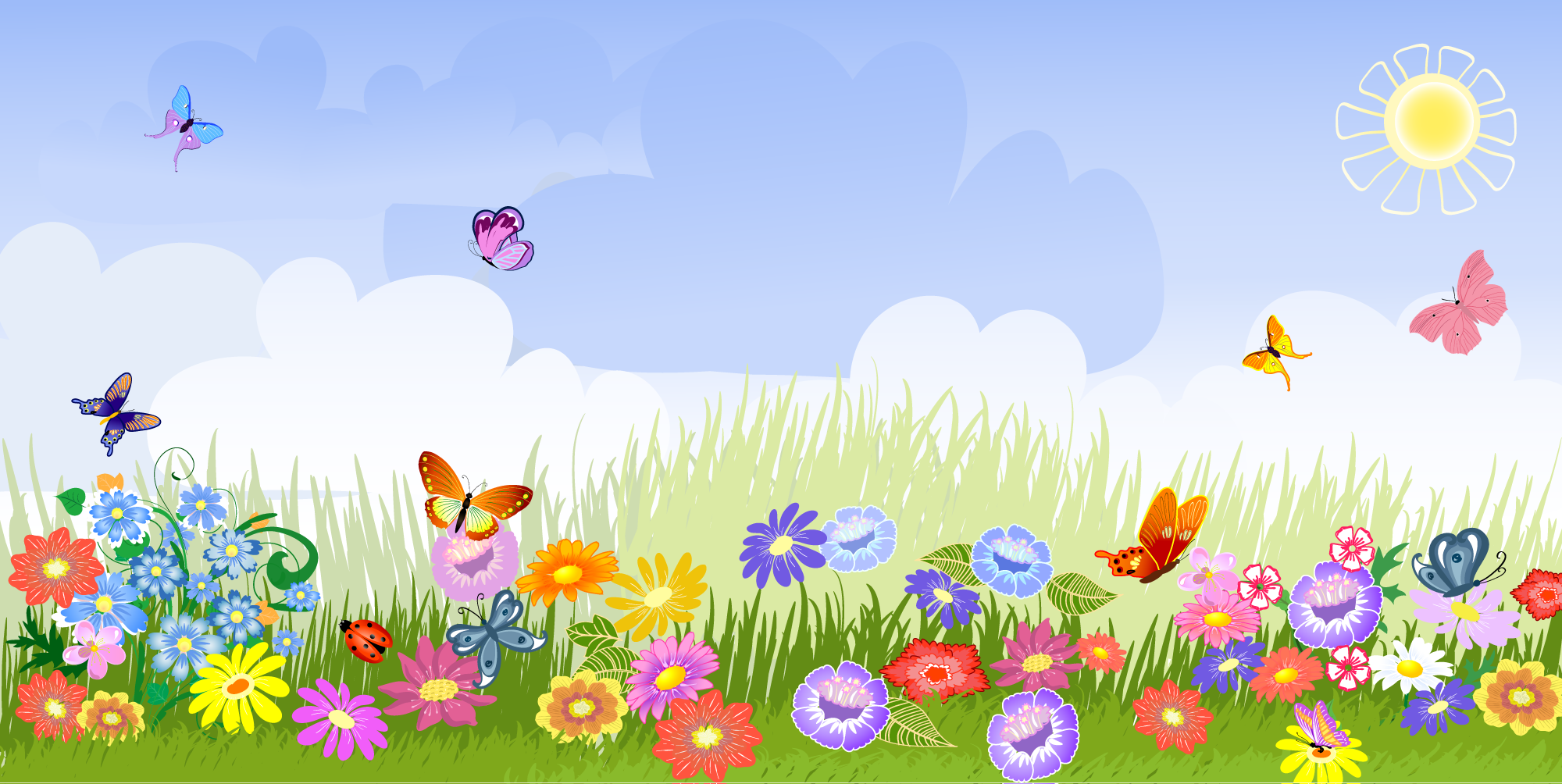 Муниципальное бюджетное дошкольное образовательное учреждение 
«Детский сад «Солнышко» общеразвивающего вида с.Н-Казанище
Презентация
 на конкурс  лучший стенд (уголок)
«Эколята - Молодые защитники природы»
Республиканский конкурс на лучший стенд (уголок) «Эколята - дошколята»
(Приказ МКУ «УОБР» № 47 от 16.03.2021 г.)
Воспитатель  
подготовительной группы «Буратино»
Солтанахмедова Заира Татамовна
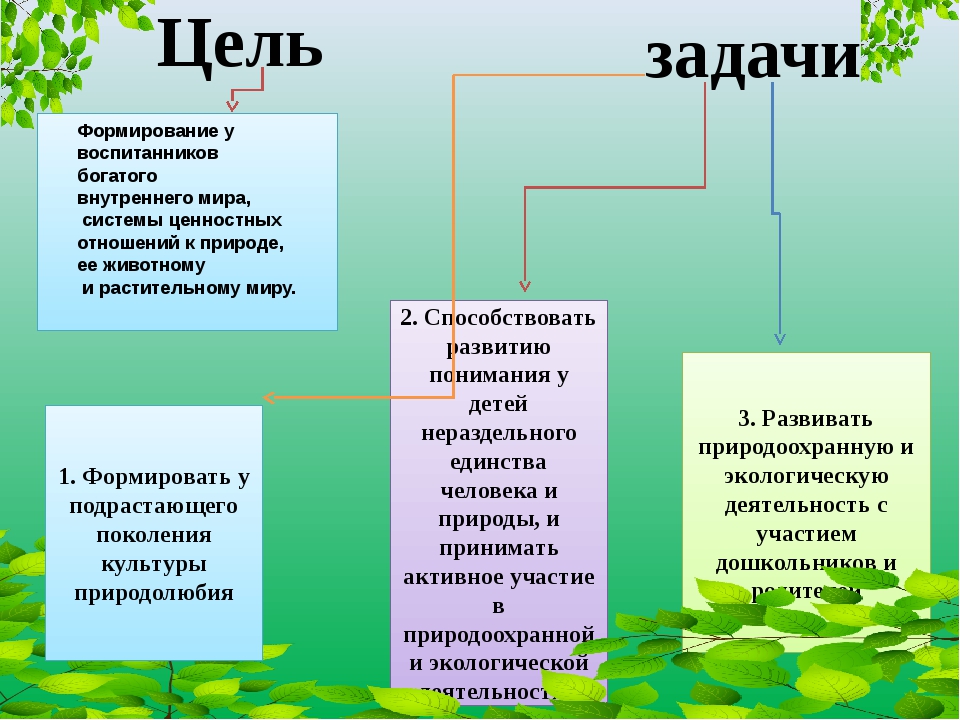 Стенд «Эколята - Дошколята»
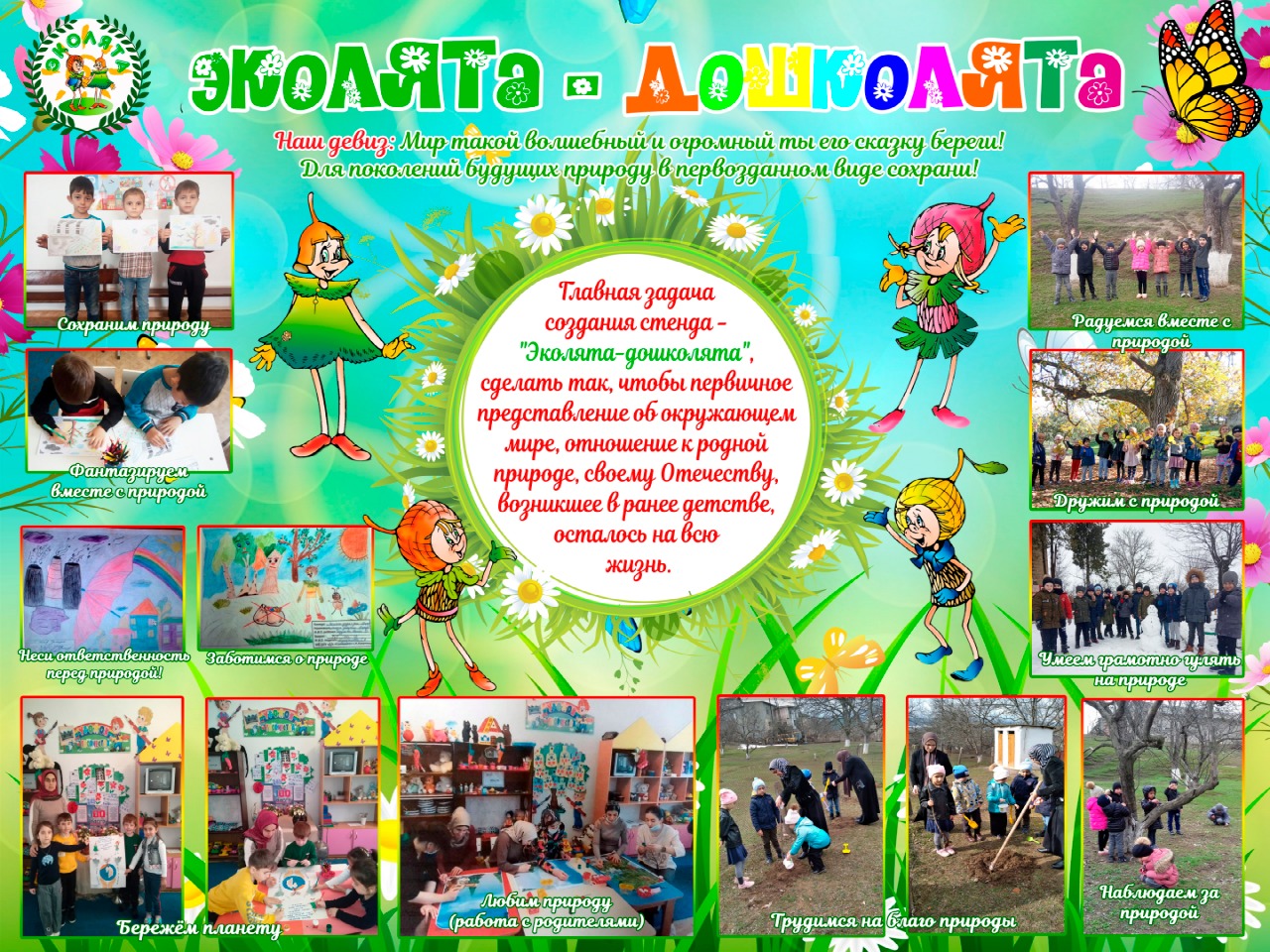 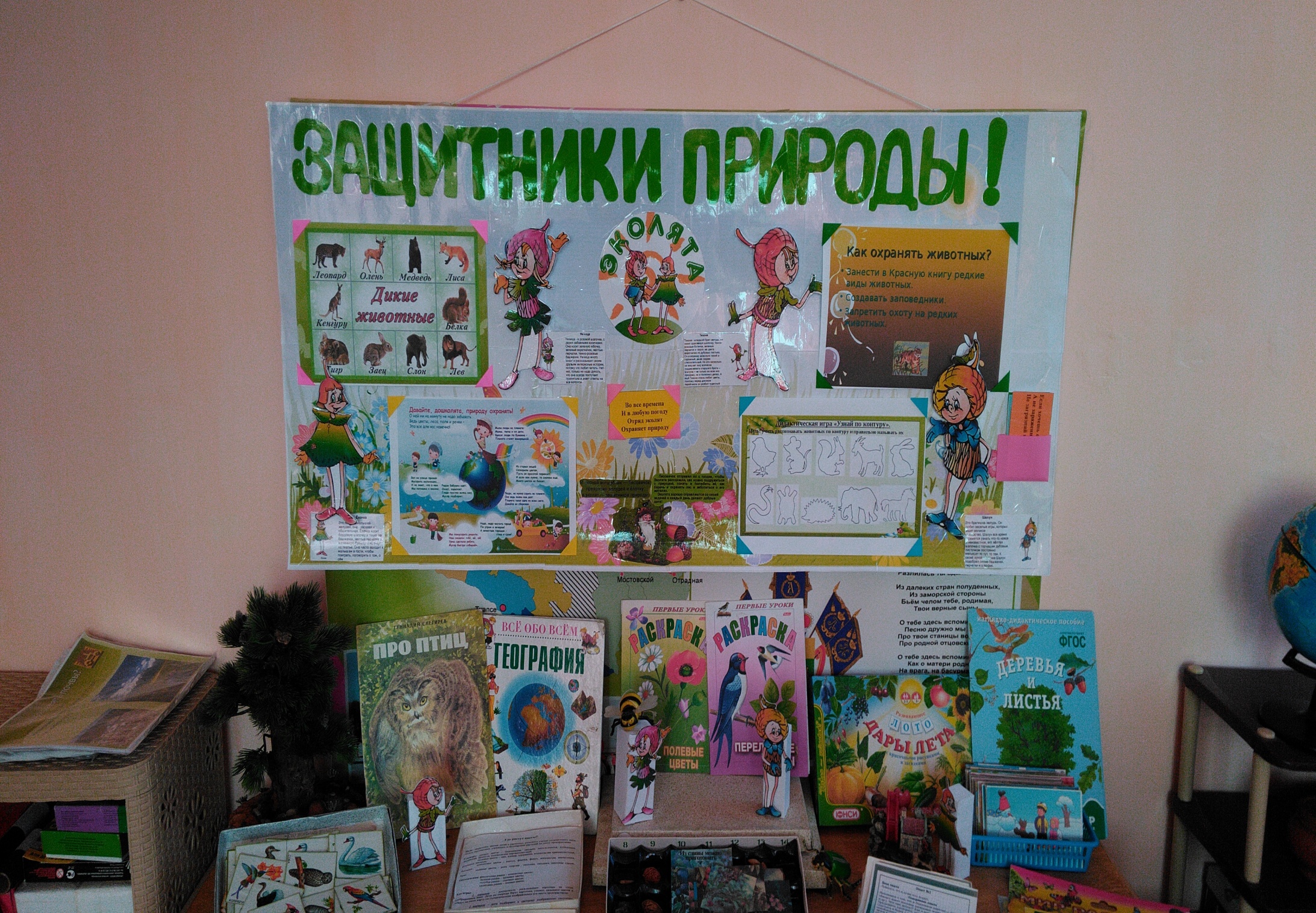 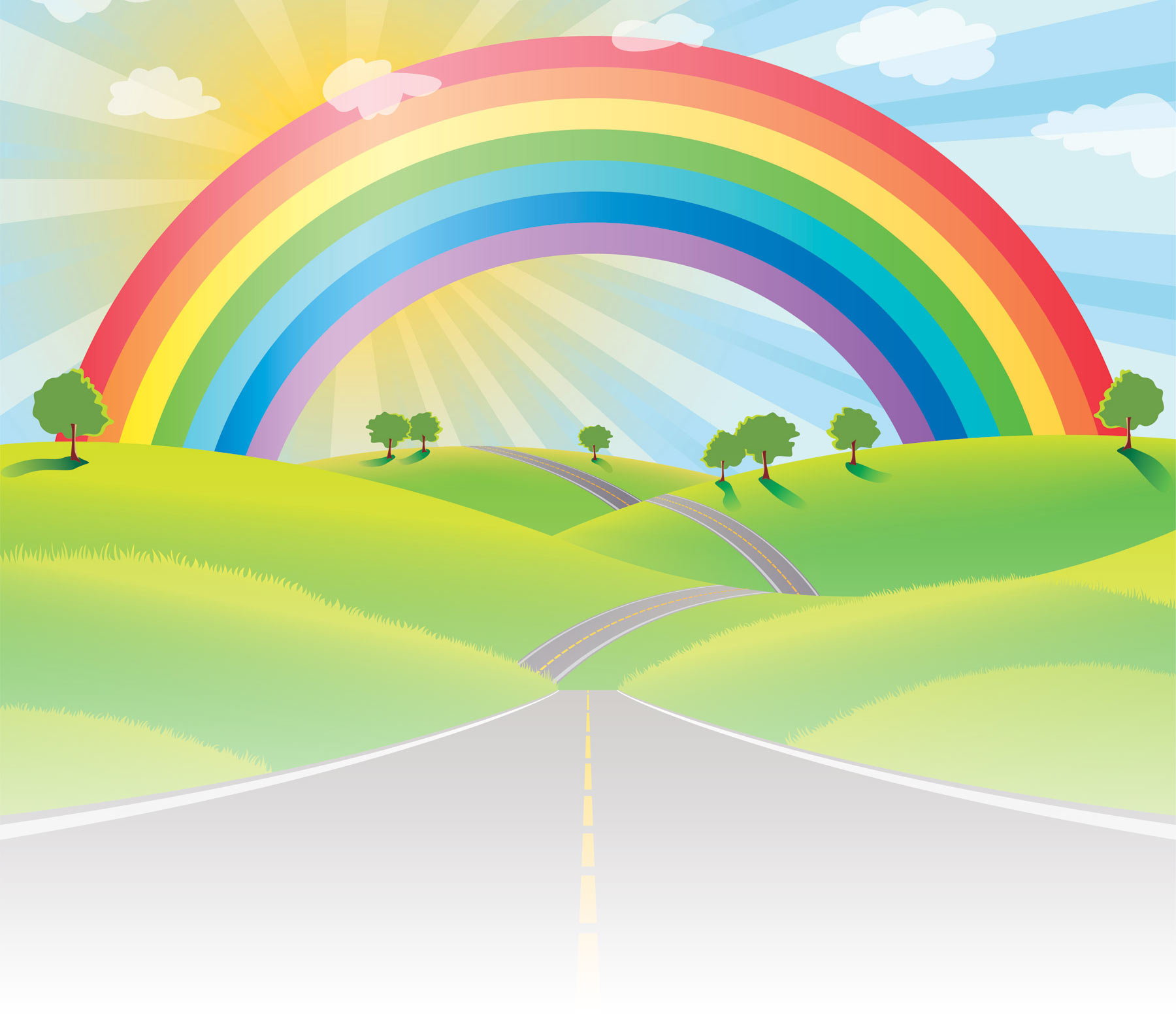 «Человек, овладевший экологической культурой, подчиняет все виды своей деятельности требованиям рационального природопользования, заботится об улучшении окружающей среды, не допуская её разрушения и загрязнения…»                                                                                      А.А.Плешаков
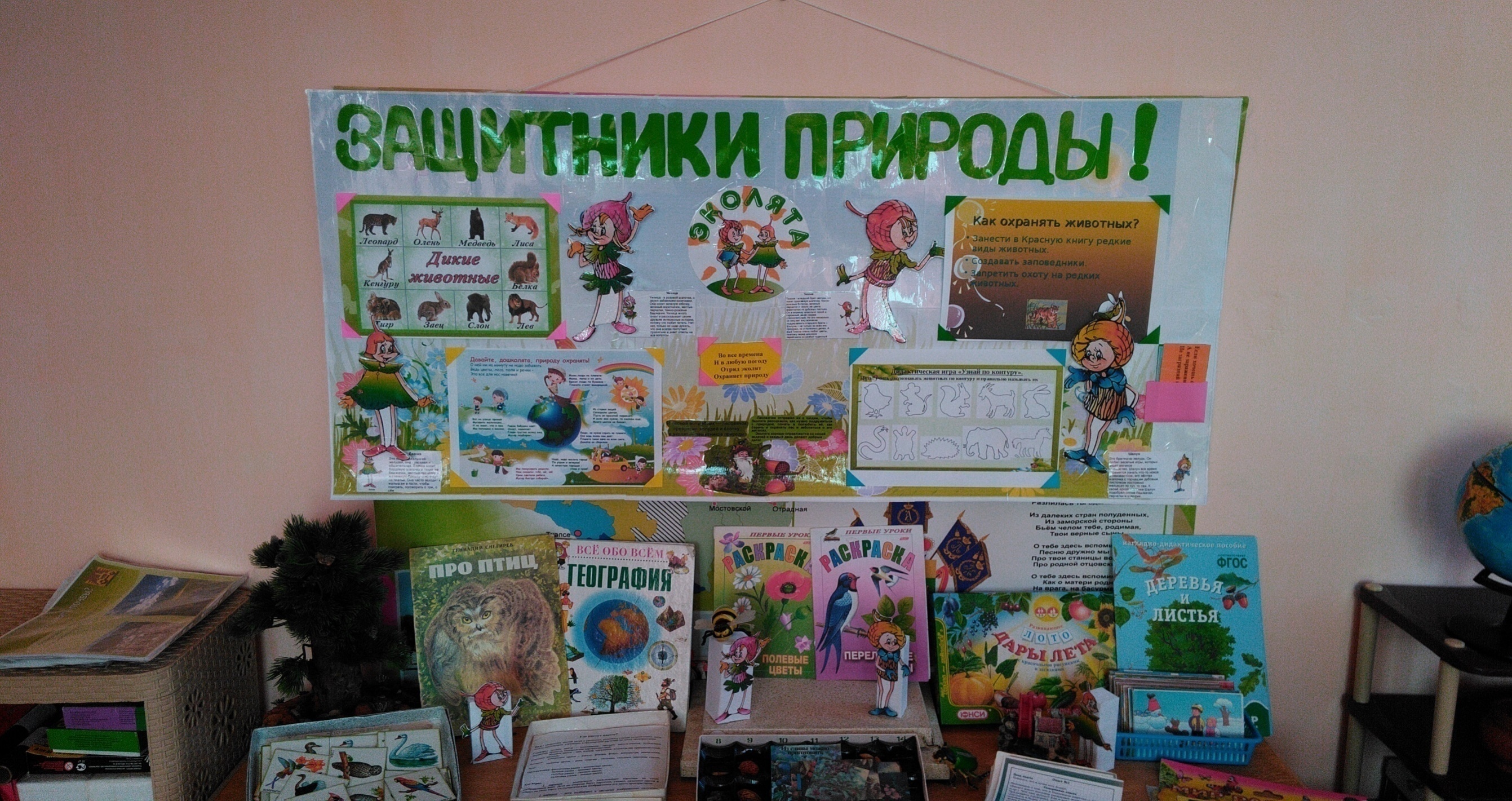 Описание стенда  «Эколята - Дошколята» 

 
     Цель данного стенда − привить любовь и бережное отношение к родной природе, ее животному и растительному миру. Данный стенд помогает: понять неразрывную связь человека и природы, ее ценности для человека; формировать у детей культуру природолюбия; ребенку понять всю важность сохранения, охраны и спасения природы для выживания человечества на земле; расширить общий кругозор и способствовать развитию творческих способностей детей. Воспитание любви к природе, её животному и растительному миру должно осуществляться постоянно, потому что формирование отношения к стране и государству, где живёт человек, начинается с детства.
     В нашей группе стенд «Эколята - Дошколята» находится рядом с уголком природы. Дети, родители, гости детского сада имеют возможность полюбоваться красотой оформленного стенда, ознакомиться с его содержанием. На стенде изображены образы всех сказочных героев «Эколят». Нестандартный формат стенда «Эколята – дошколята»  выполнен в необычном стиле, который сочетает в себе фотографии детей с животными, рисунки, правила нахождения в лесу, живые цветы, а также гимн и девиз дошколят. 

Наш девиз: «Только вместе, только дружно помогать природе нужно!»
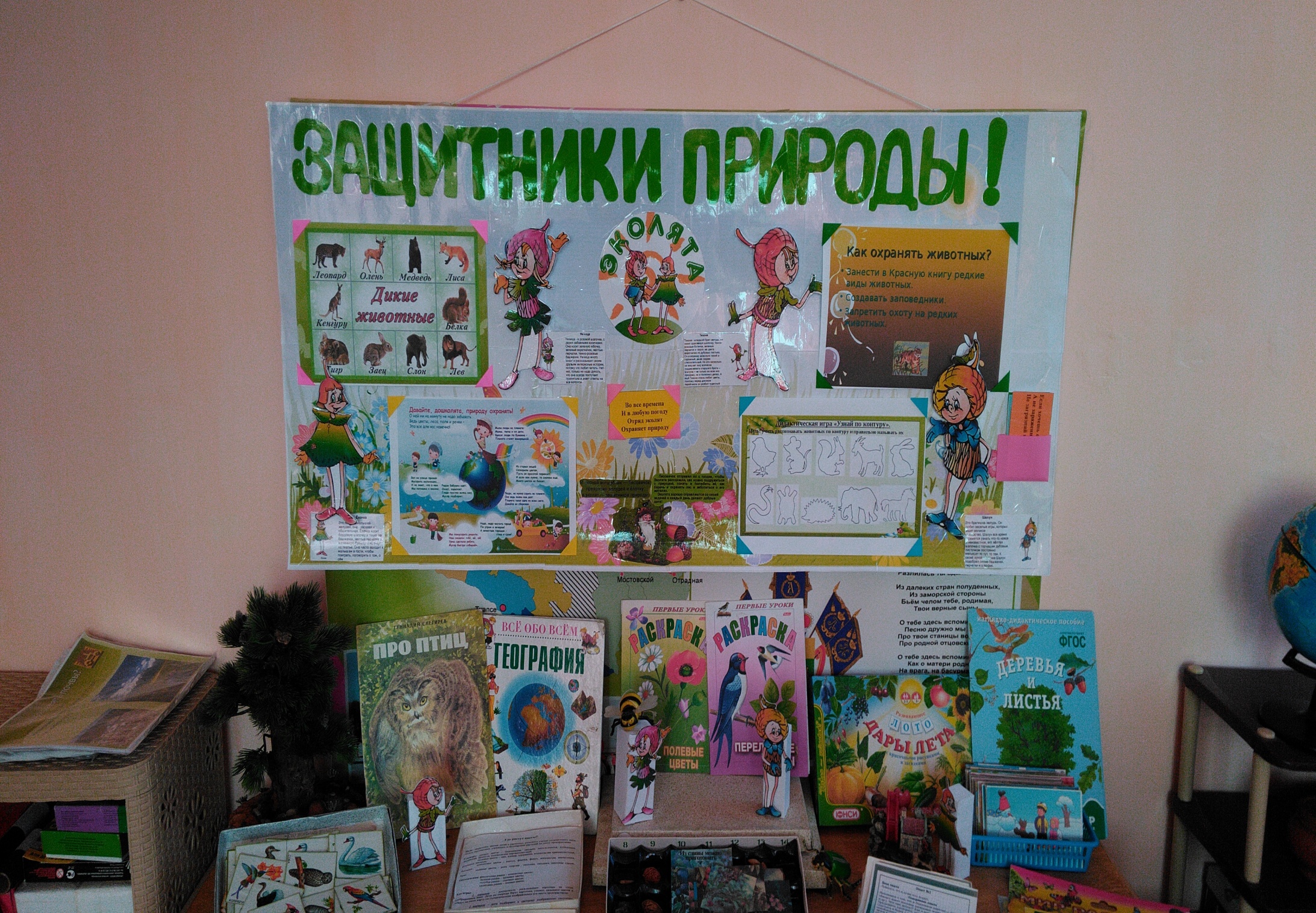 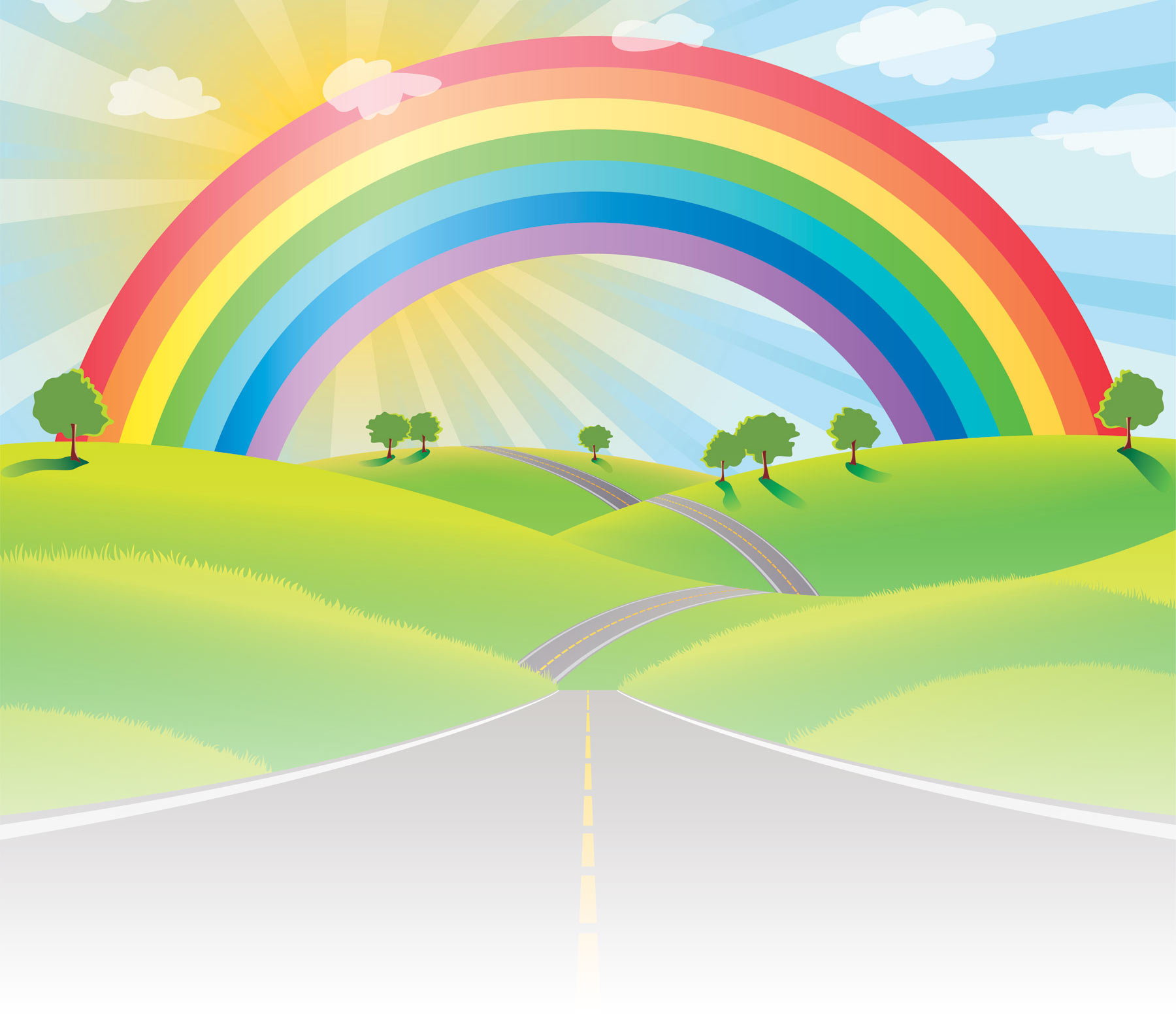 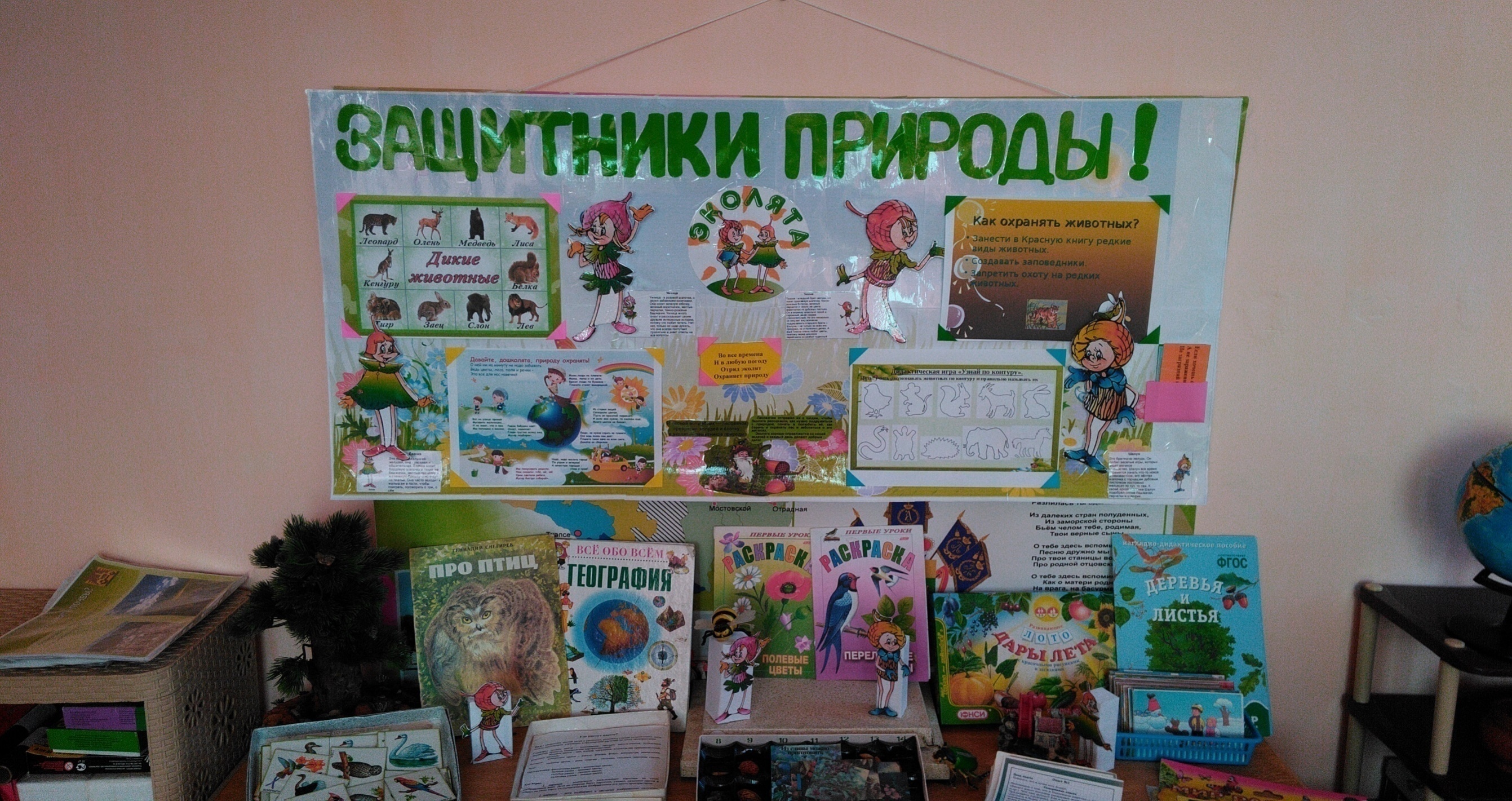 Слева в верхней части стенда размещен логотип Эколят − Дошколят. Под логотипом Эколят сопровождают сказочные герои − Эколята: Шалун, Умница, Елочка и Тихоня. Проект был реализован совместно с родителями учеников. Проведённая работа имела своей целью  воспитание любви, бережного и уважительного отношения к Природе. По окончании реализации Проекта был оформлен стенд. Все участники Проекта подготовили необходимые атрибуты для его оформления. В ходе реализации проекта «Эколята-Дошколята» с воспитанниками проведено много интересных игр, бесед, ситуаций, творческих мастерских, экскурсий, акций,  викторин и конкурсов, тематических занятий подчиненных целям воспитания любви, бережного и уважительного отношения к Природе. Вместе со всеми героями у нас проходят акции «Посади дерево!», «Домик для птиц!» Экологический субботник «Мы должны беречь планету!»  Веселые развлечения «Эколята – дошколята»,  викторины «Природа  вокруг нас», «Правила поведения в природе». 

Планируемые результаты стенда:  
дошкольники вырастут  настоящими  защитниками  природы, у них сформируется  культура  природолюбия и бережного отношения к окружающей среде 
                                                                          
                                 "Любовь к родной стране начинается с любви к природе".
                                                                                                       К. Г. Паустовский
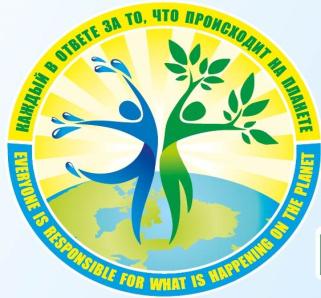 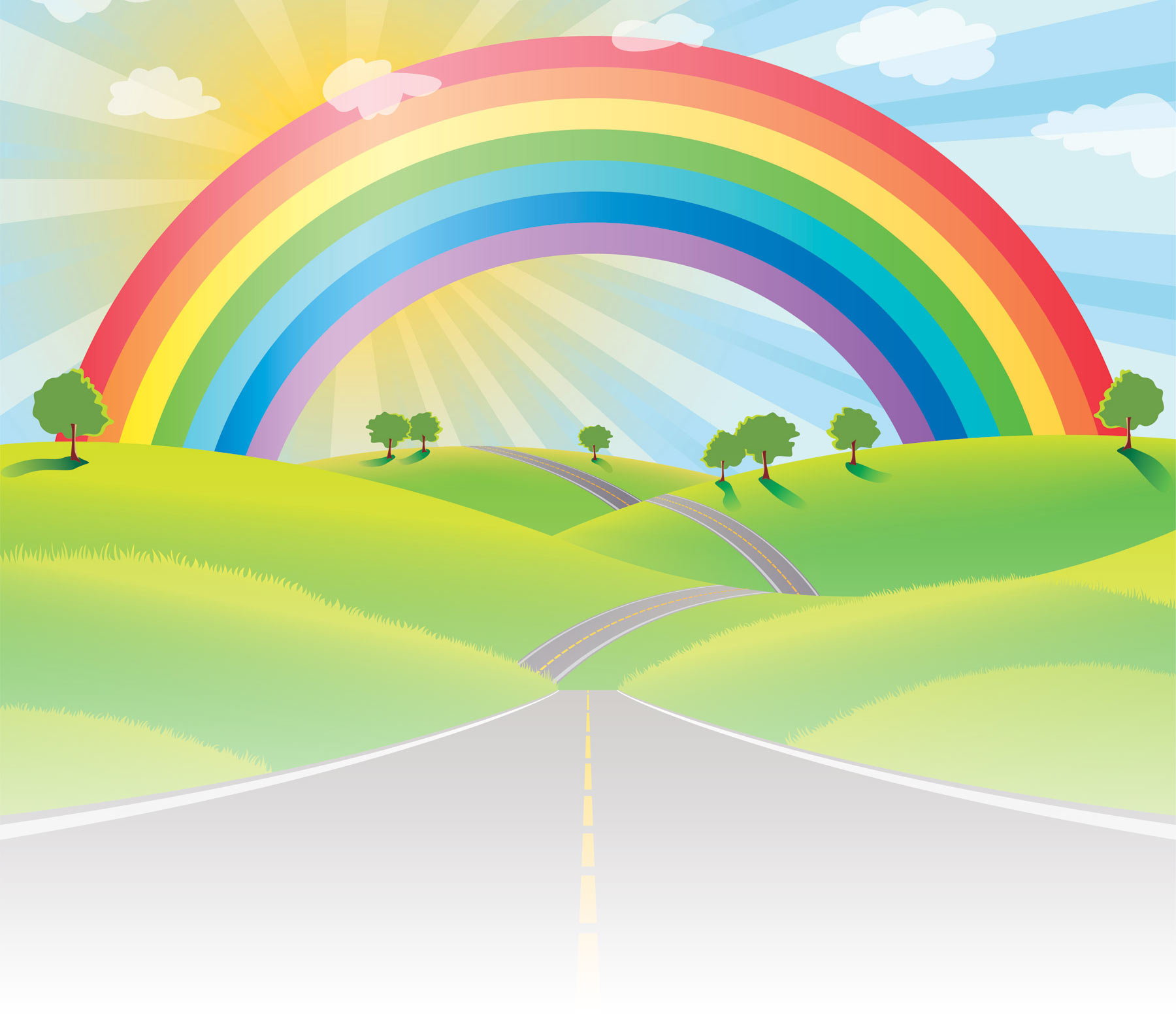 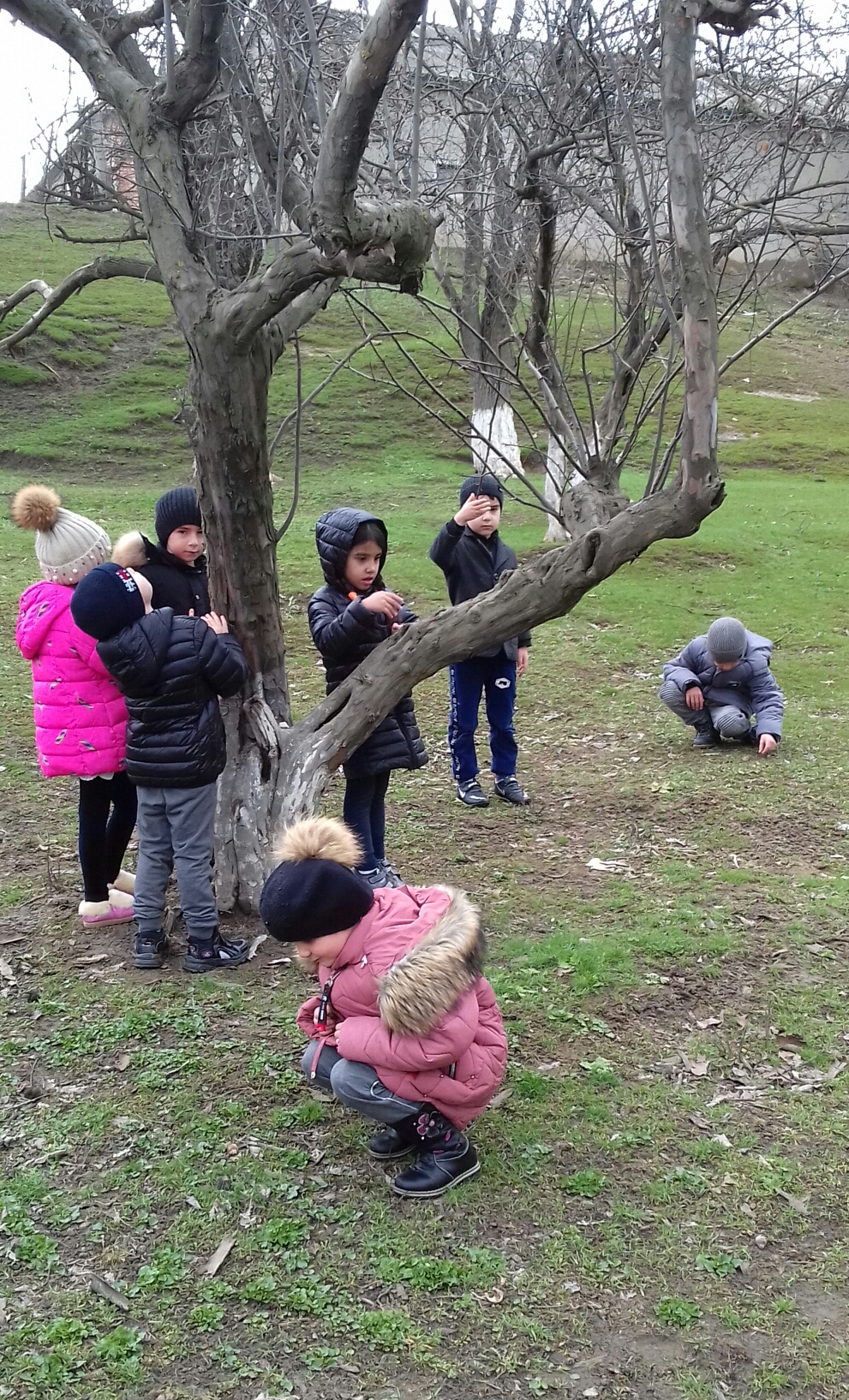 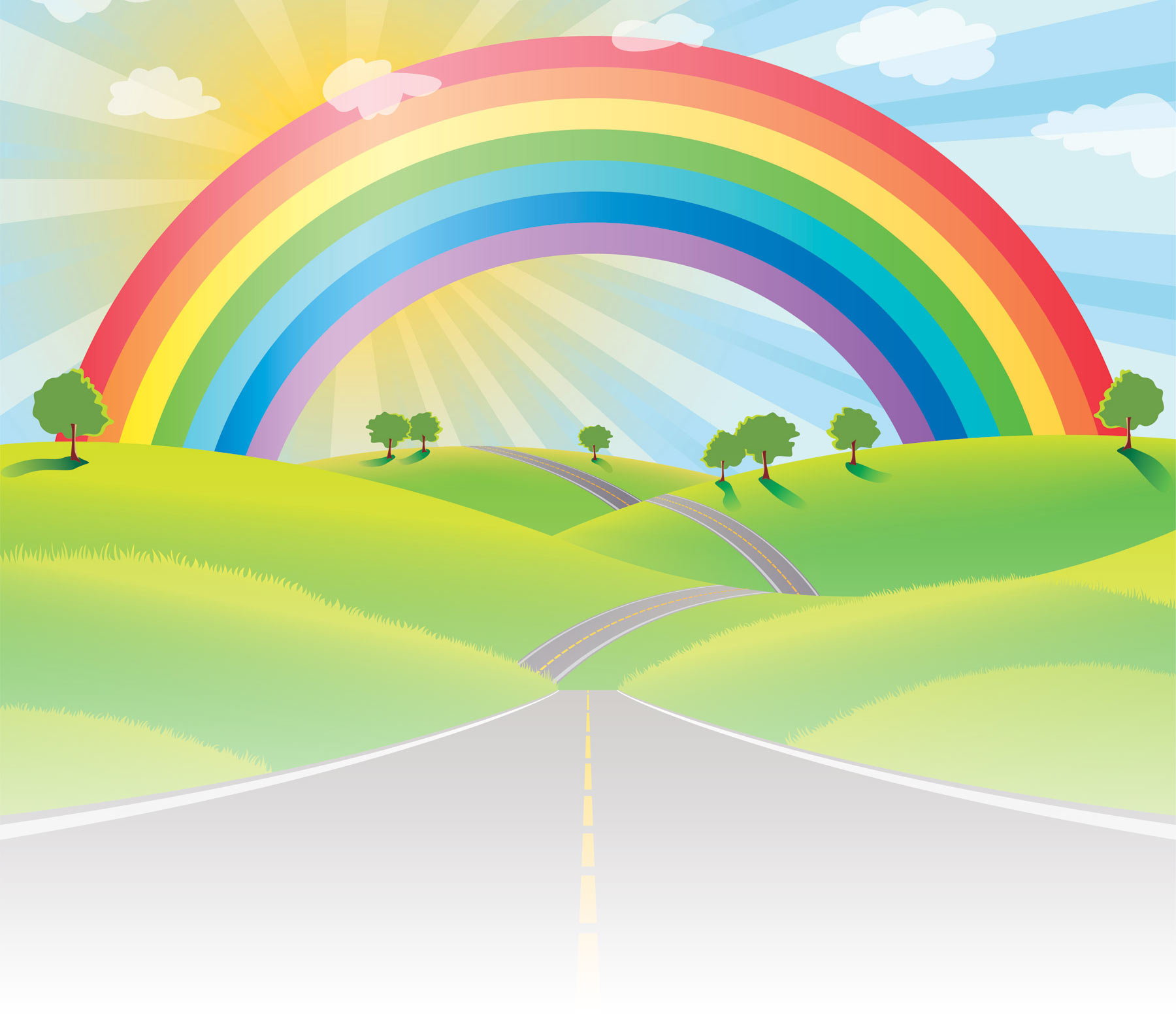 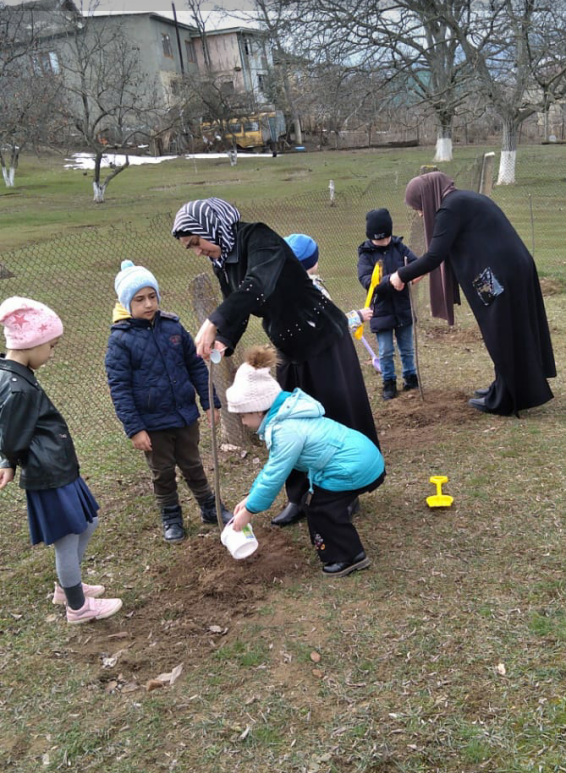 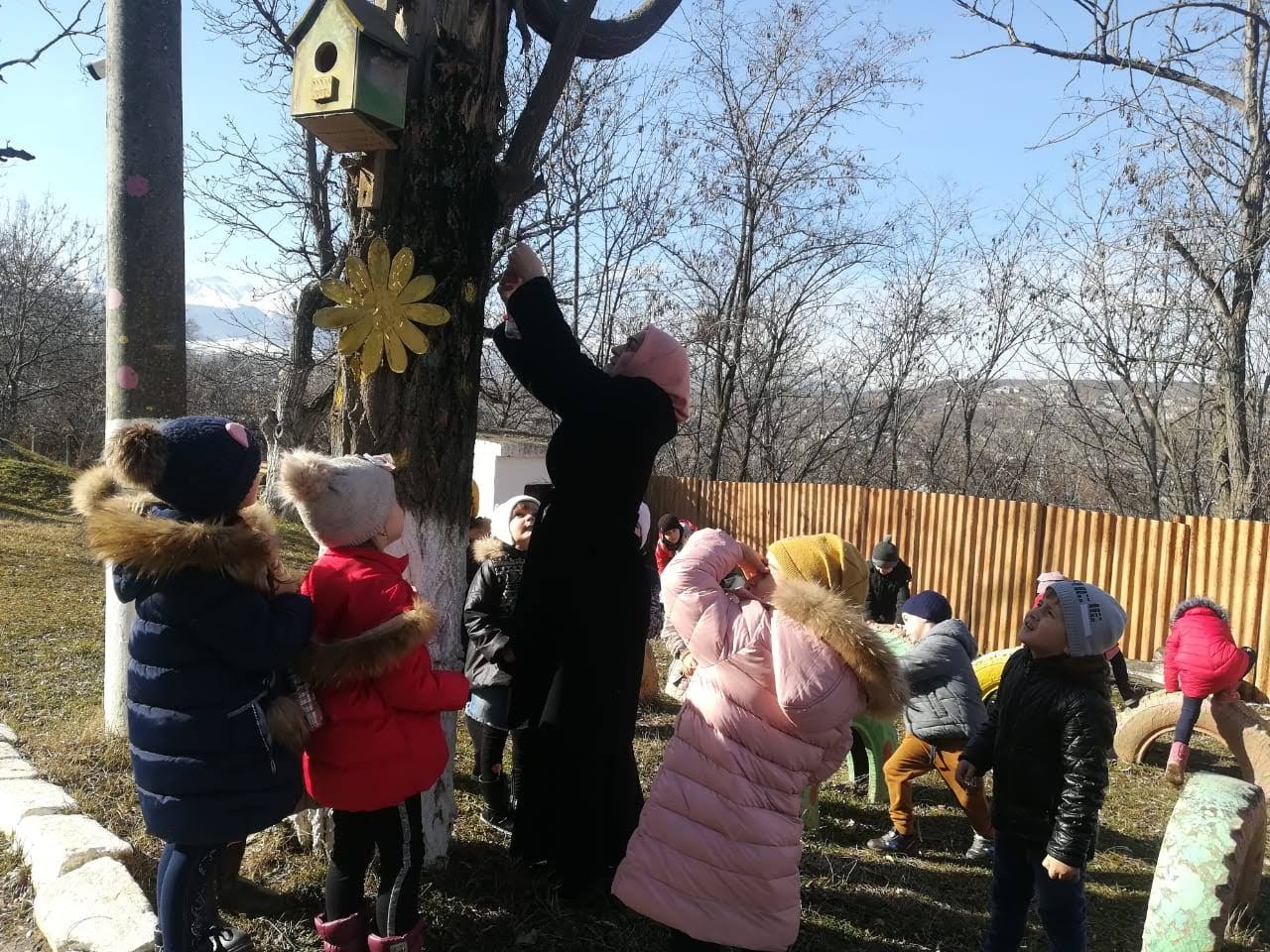 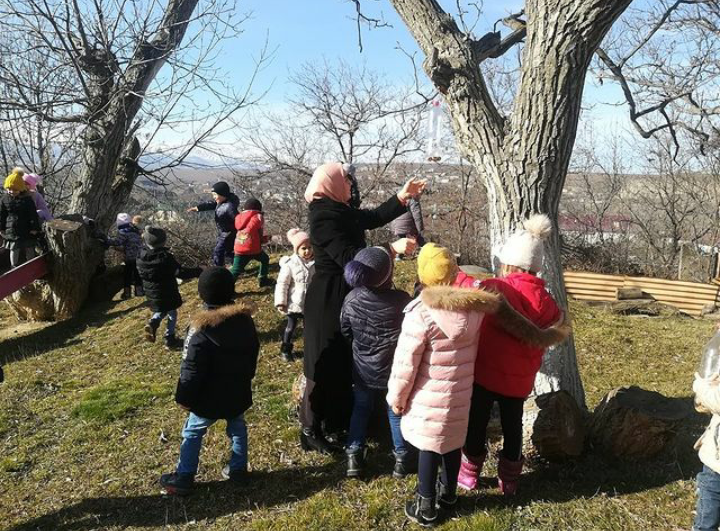 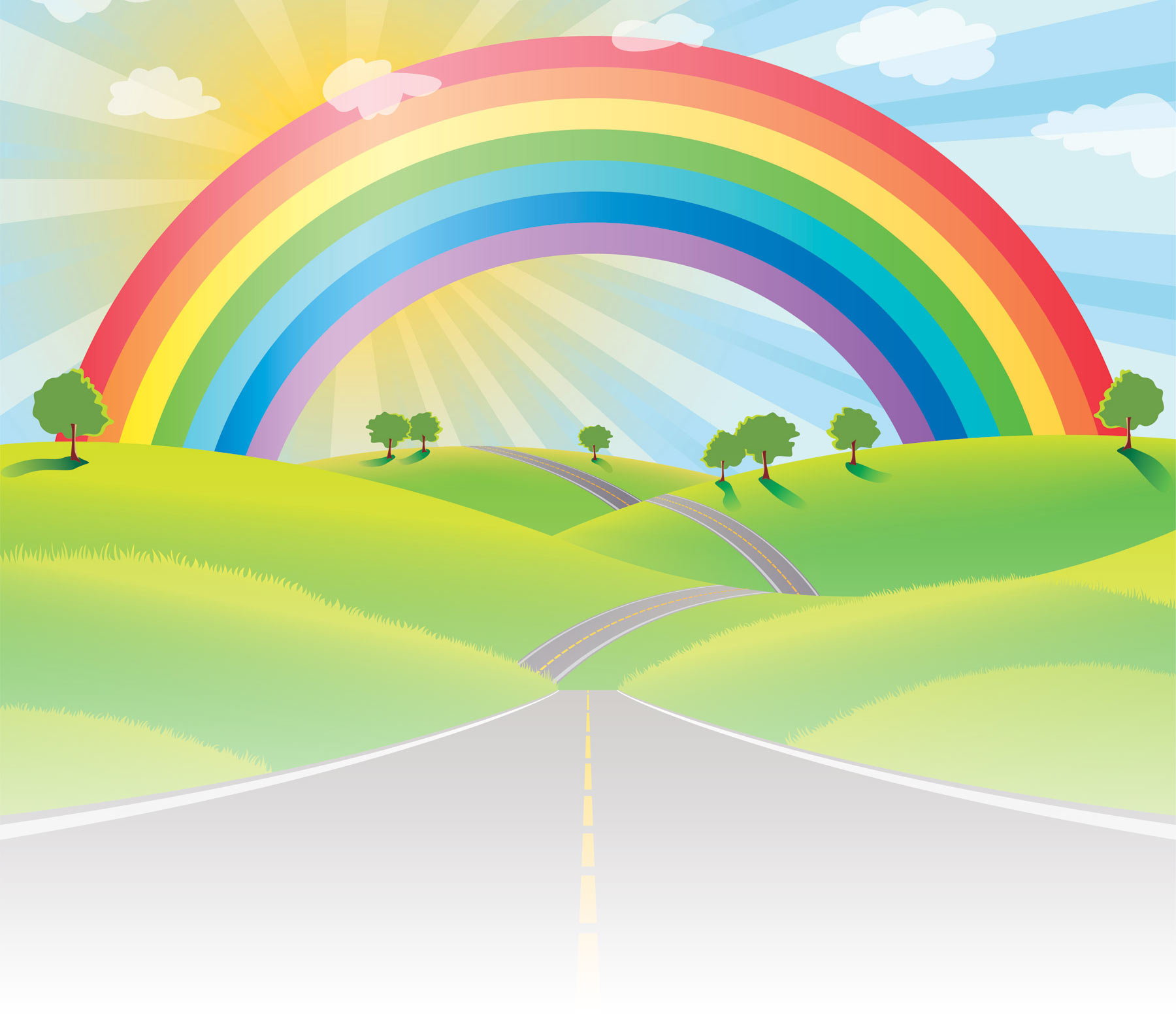 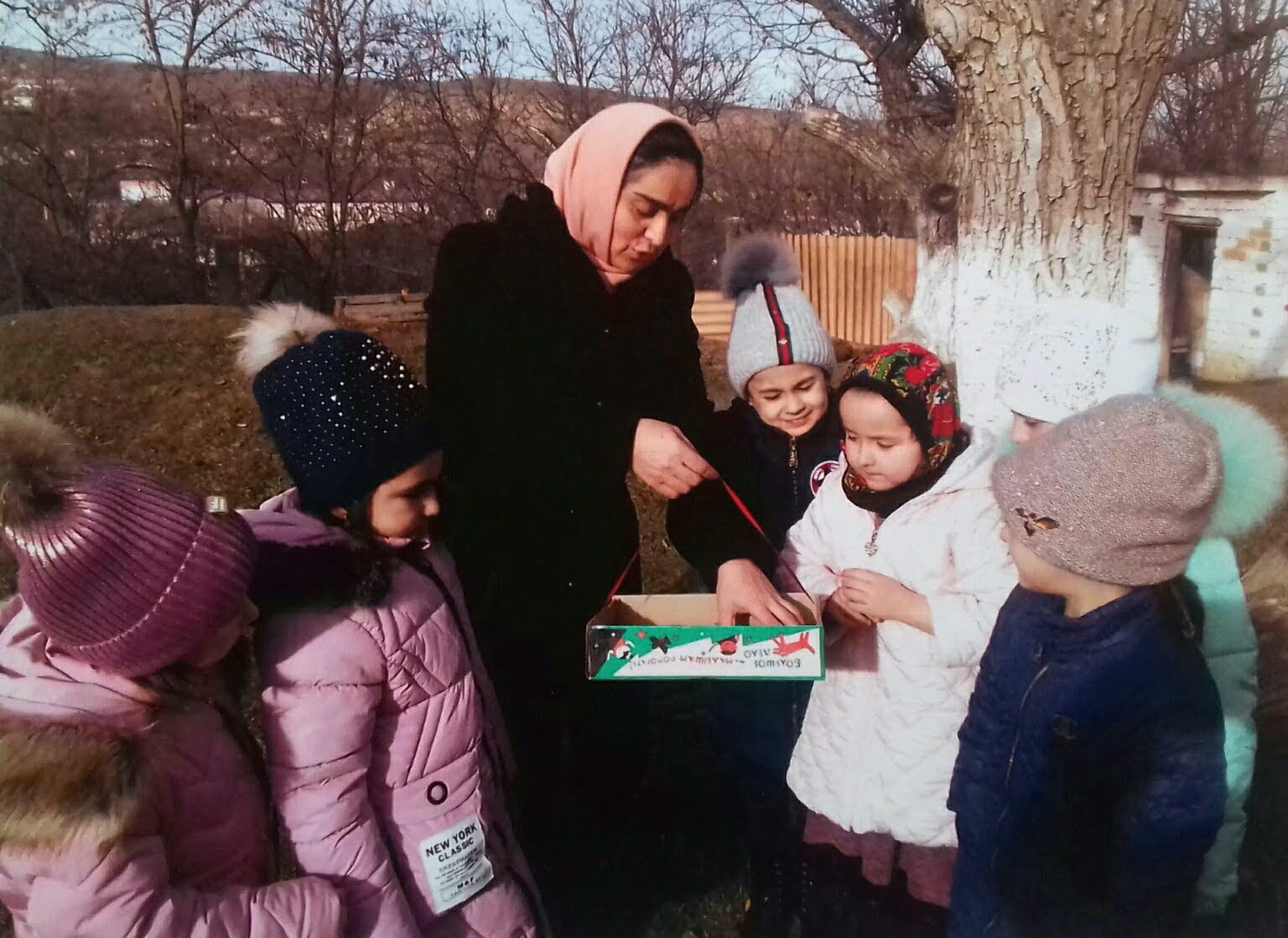 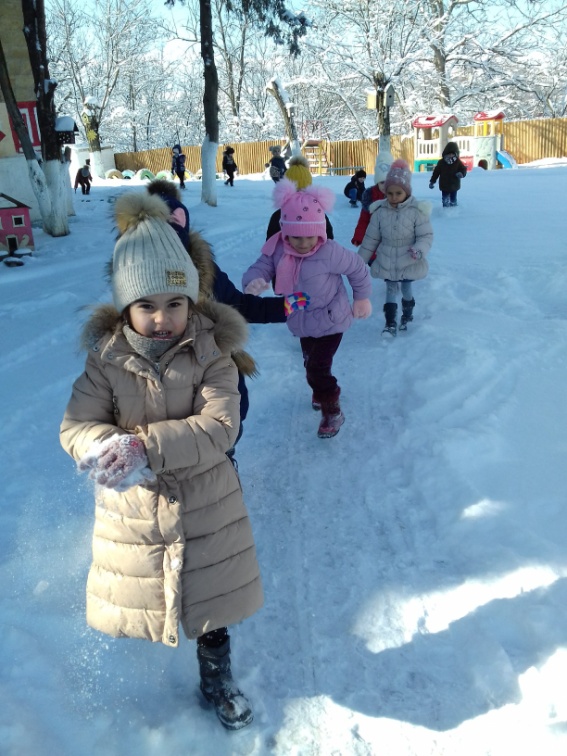 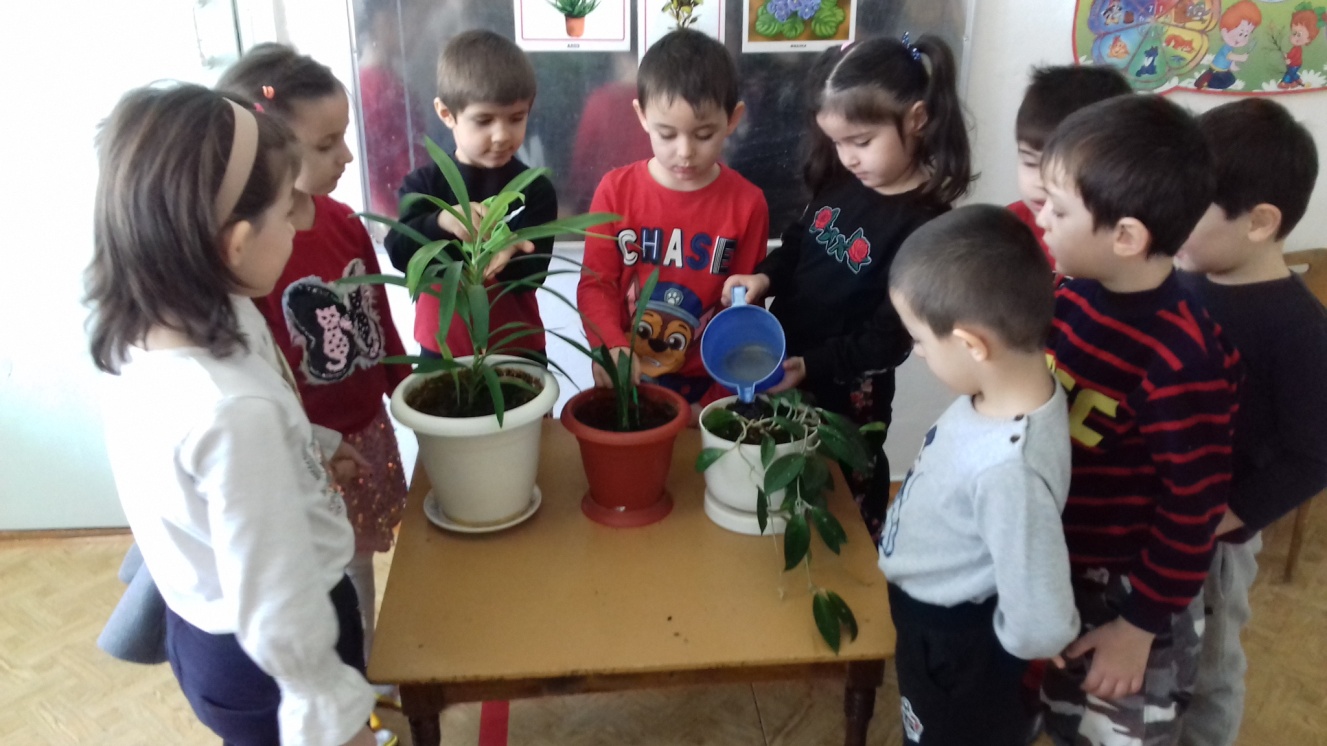 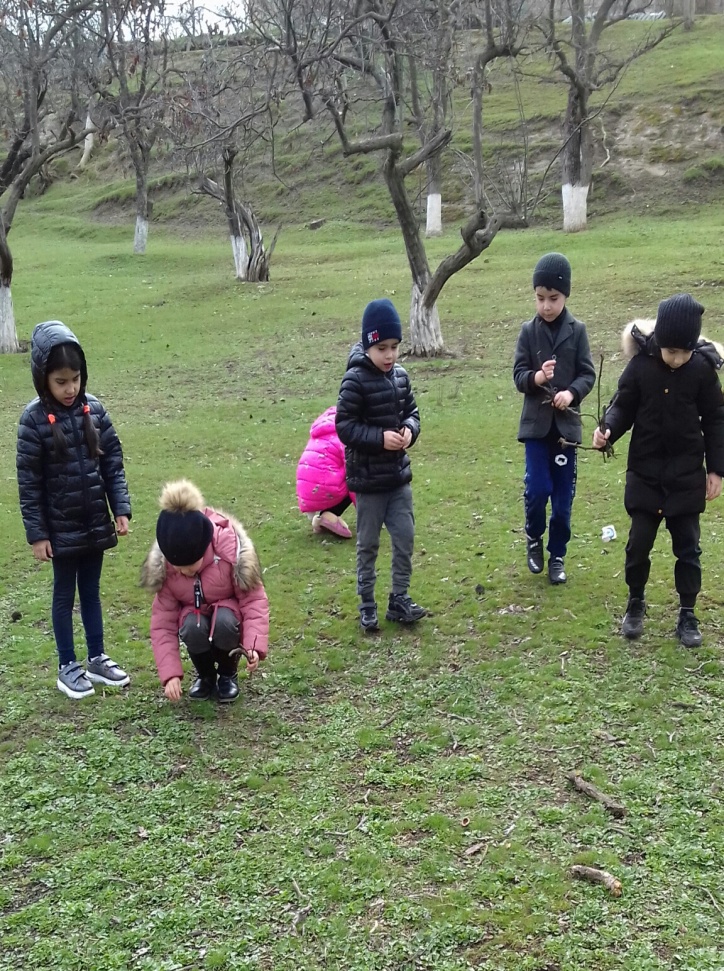 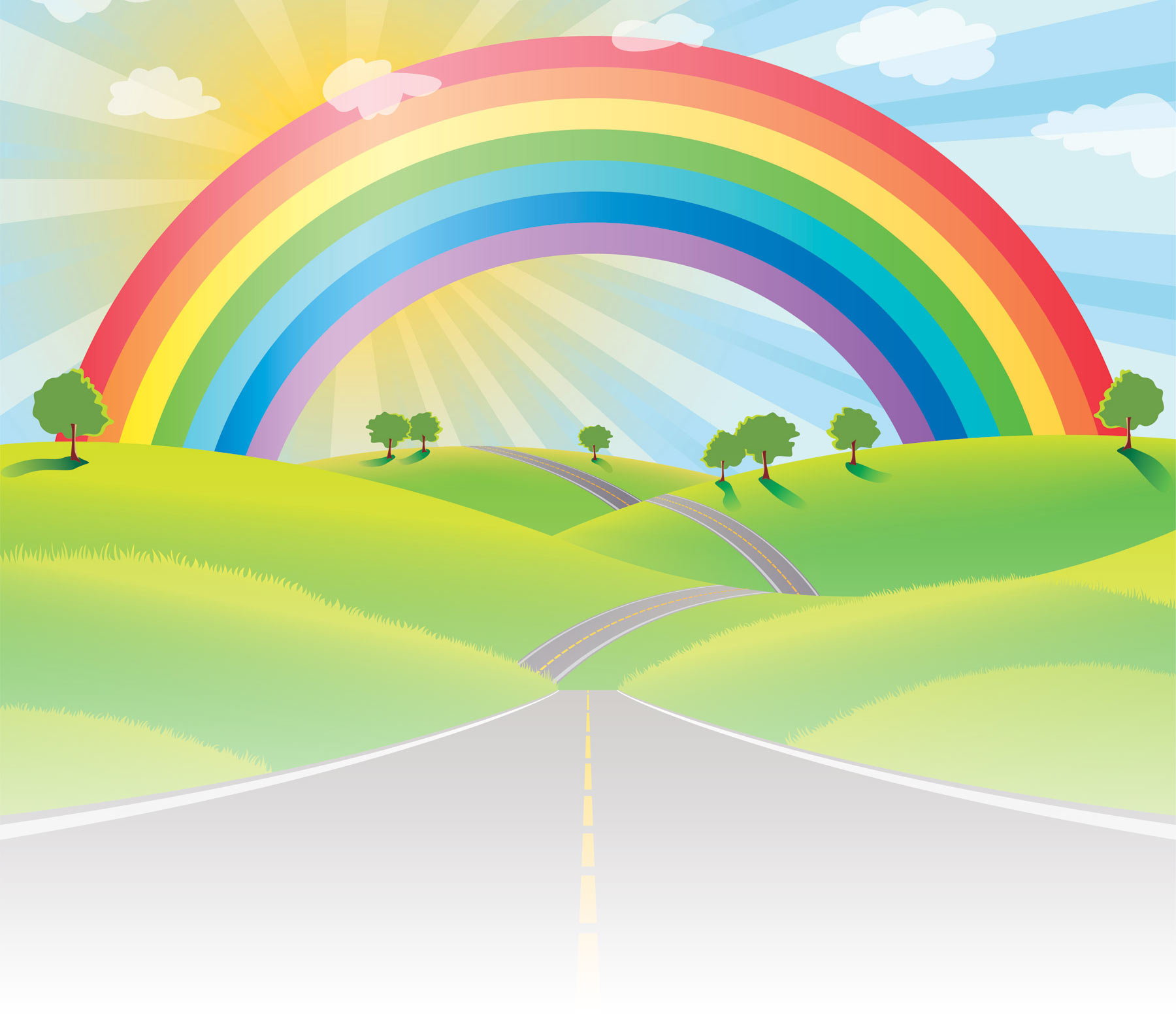 Работа наших 
воспитанников
«Будь вежлив и внимателен 
с природой»
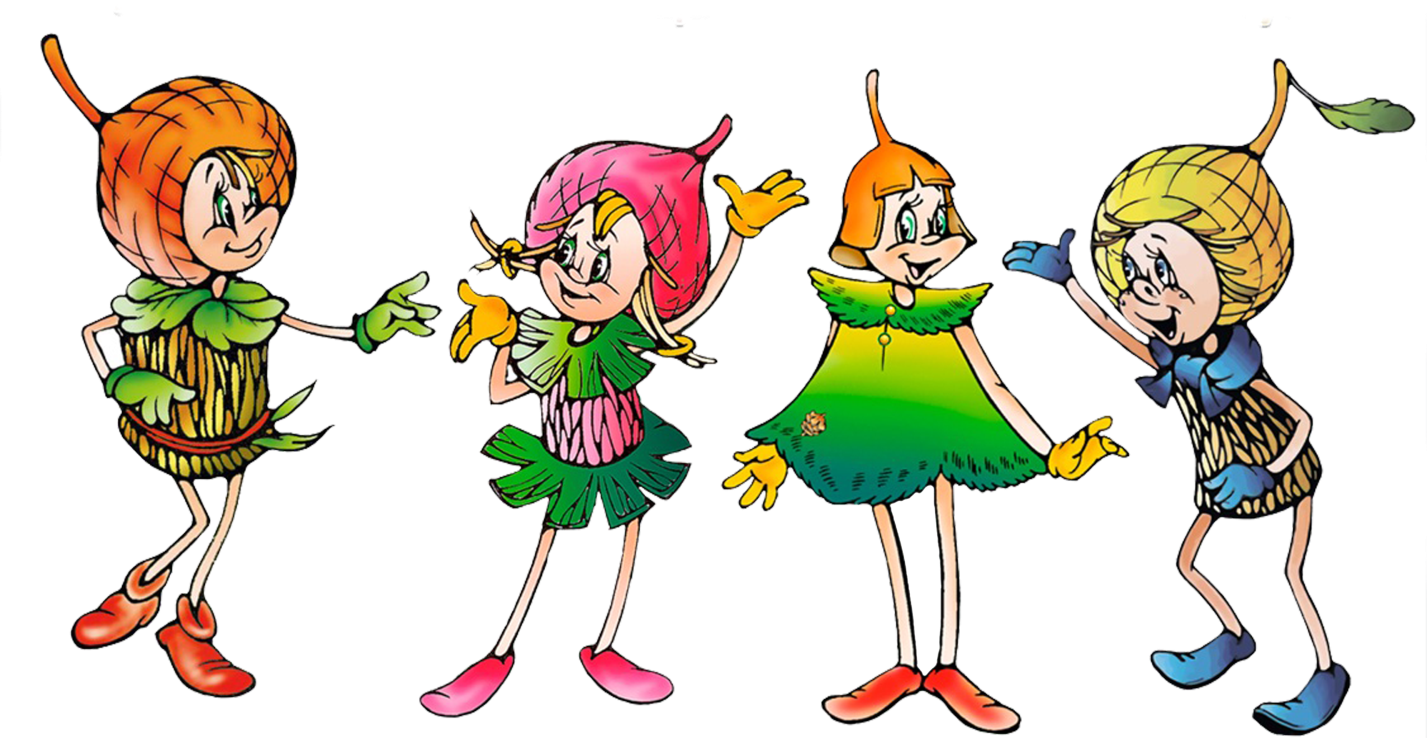 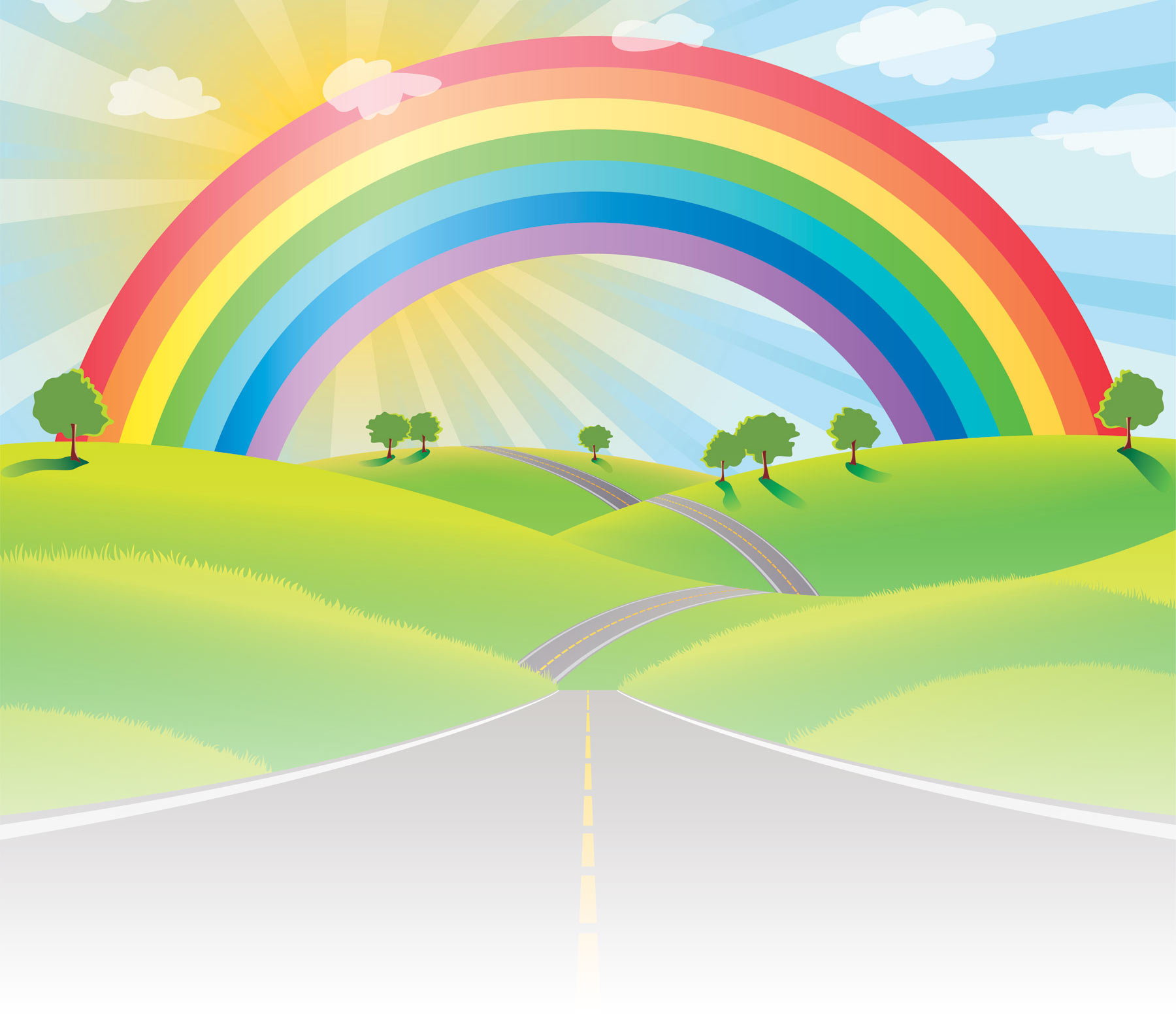 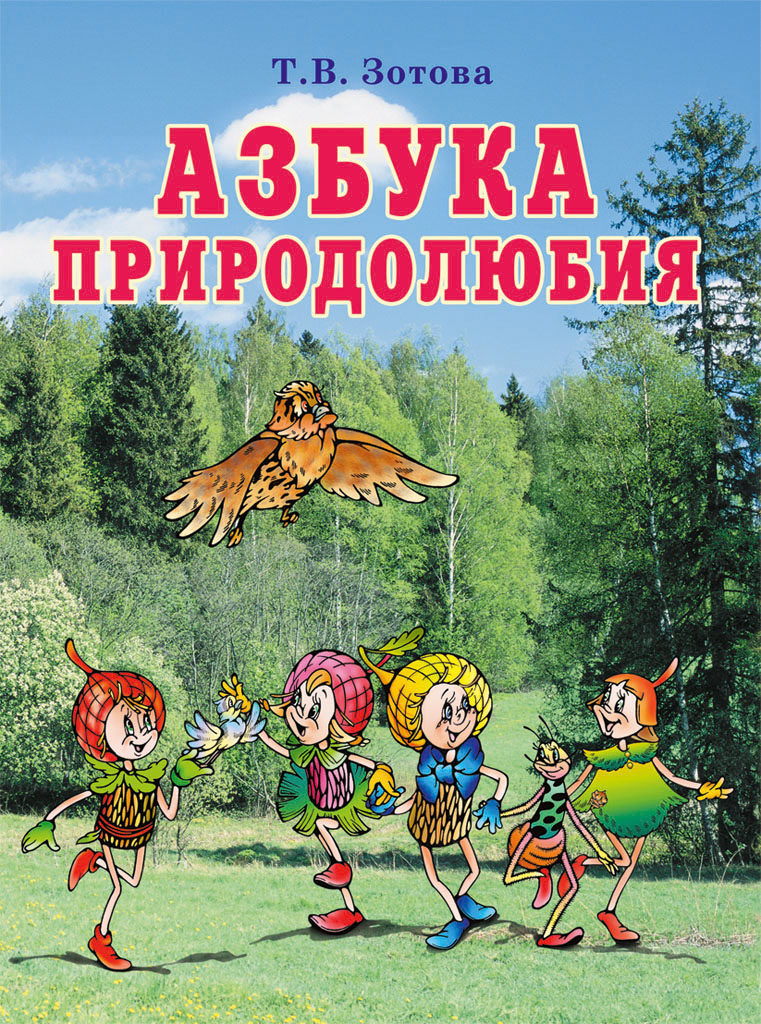 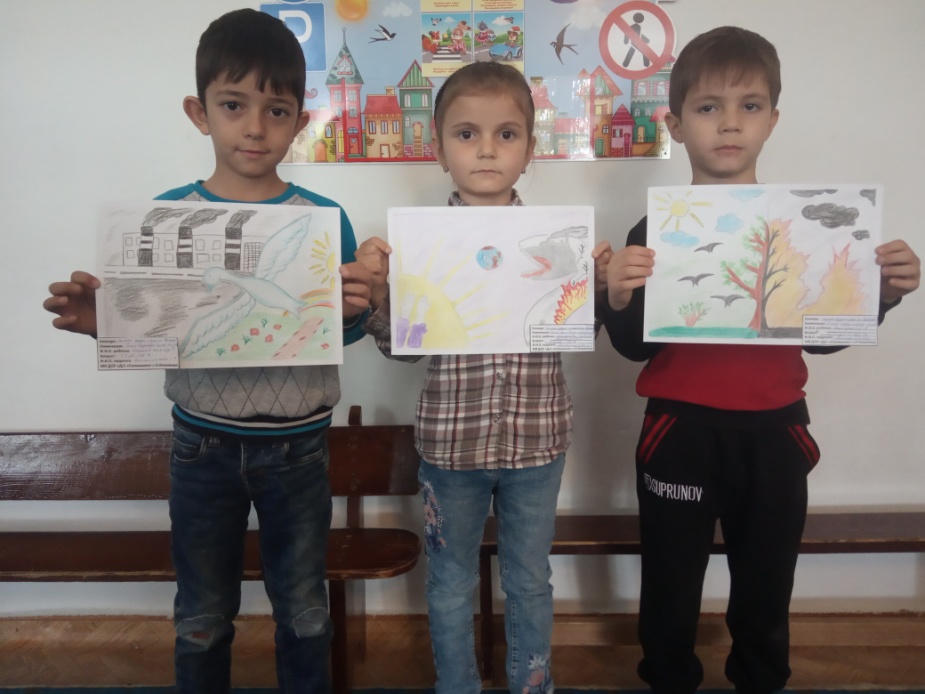 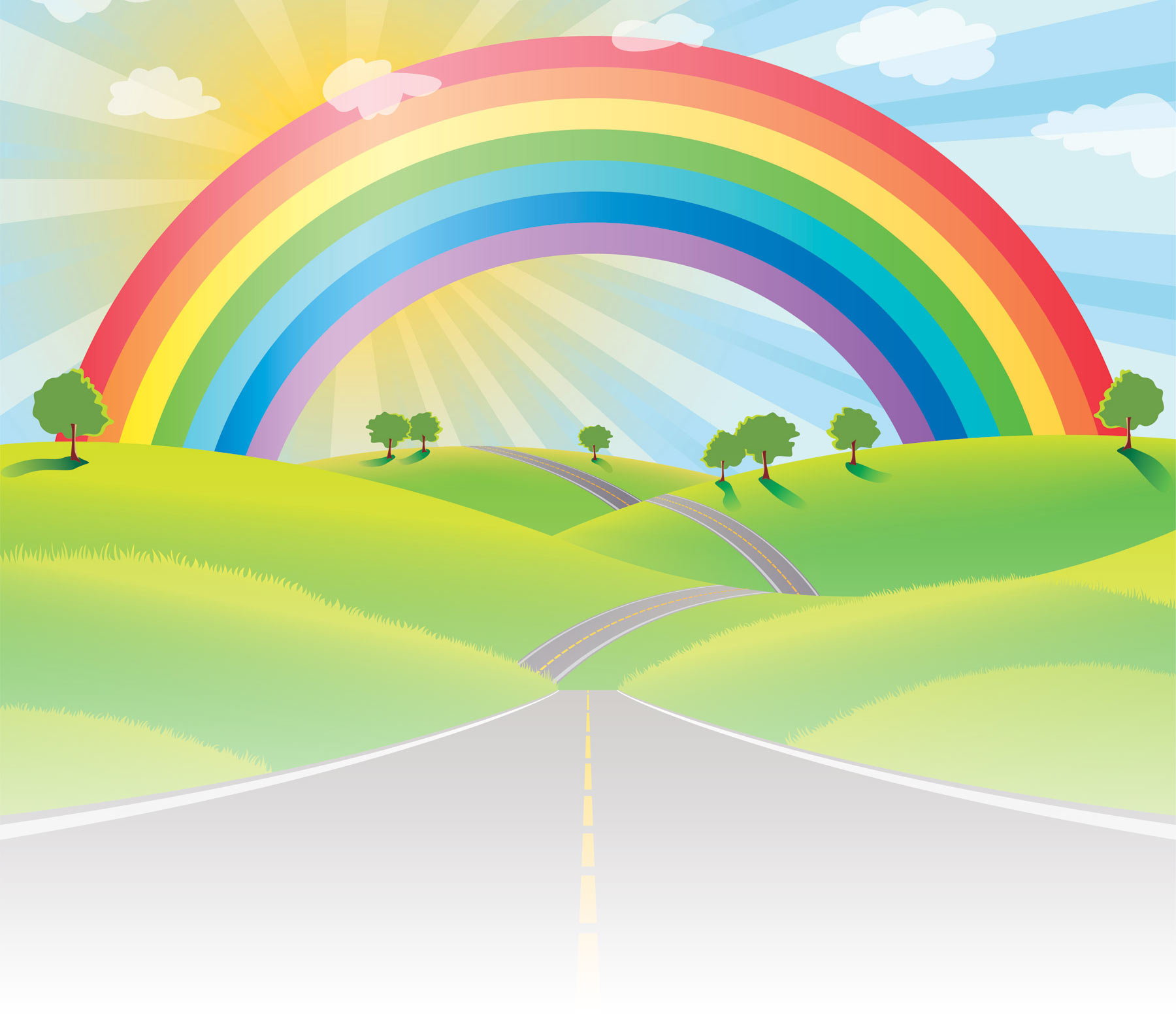 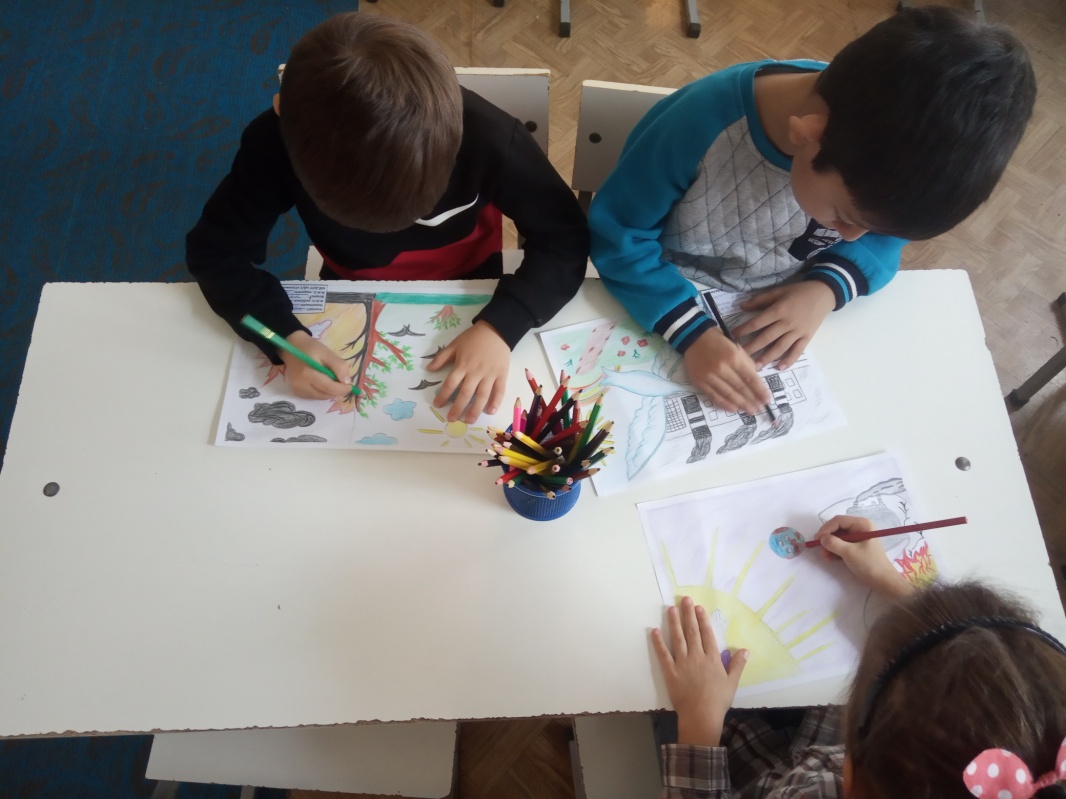 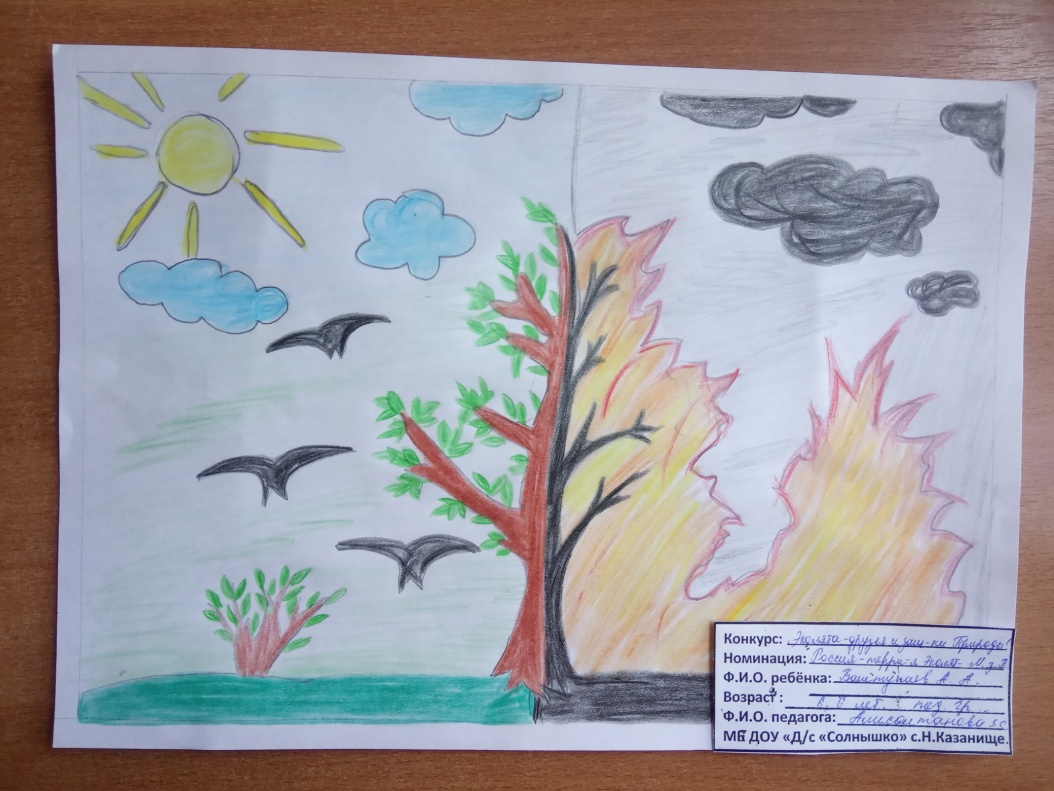 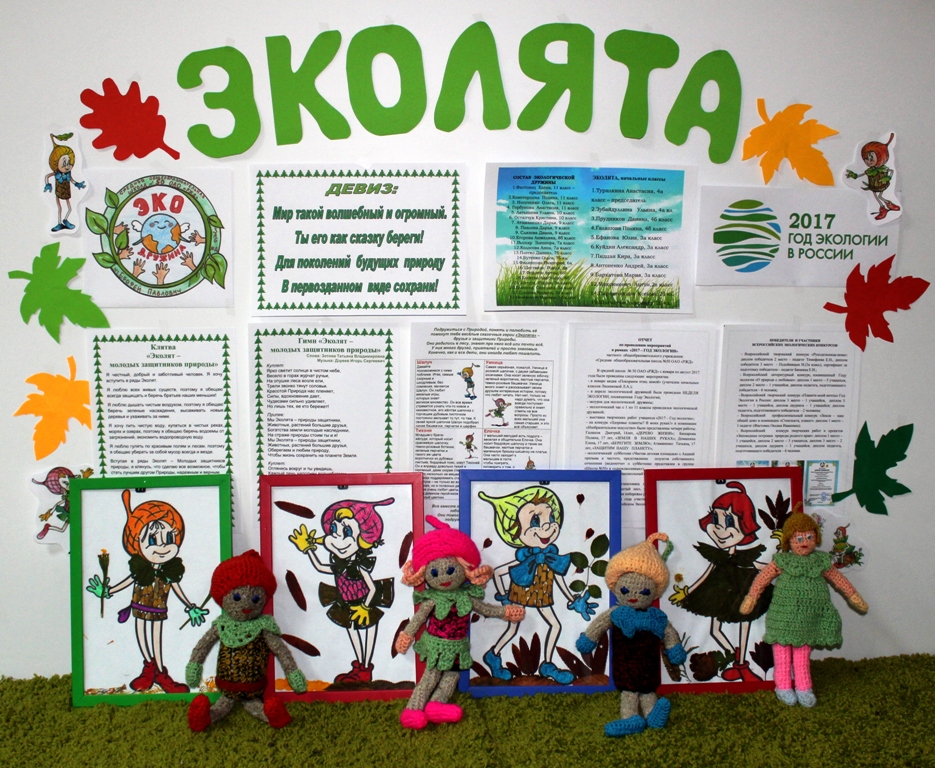 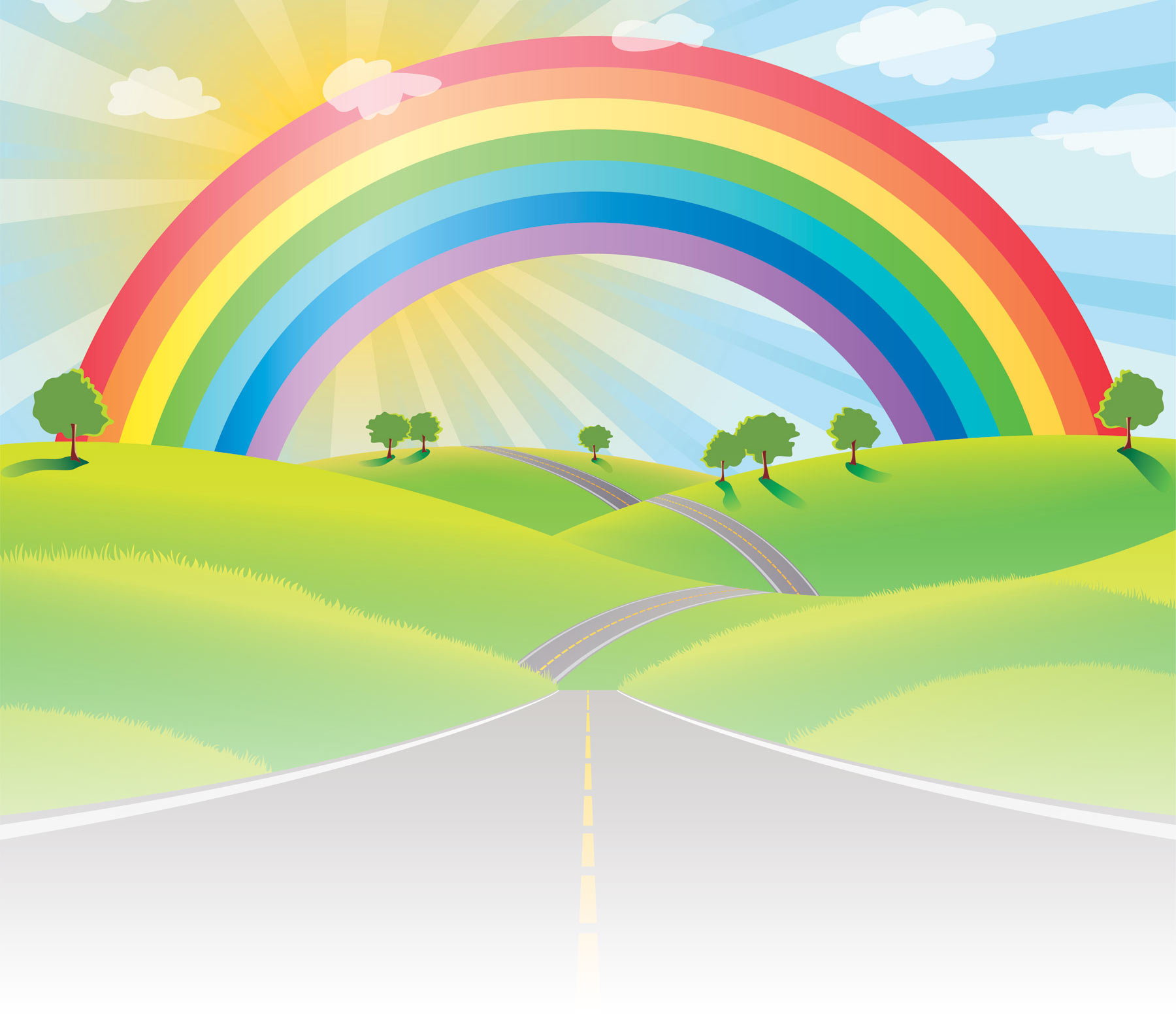 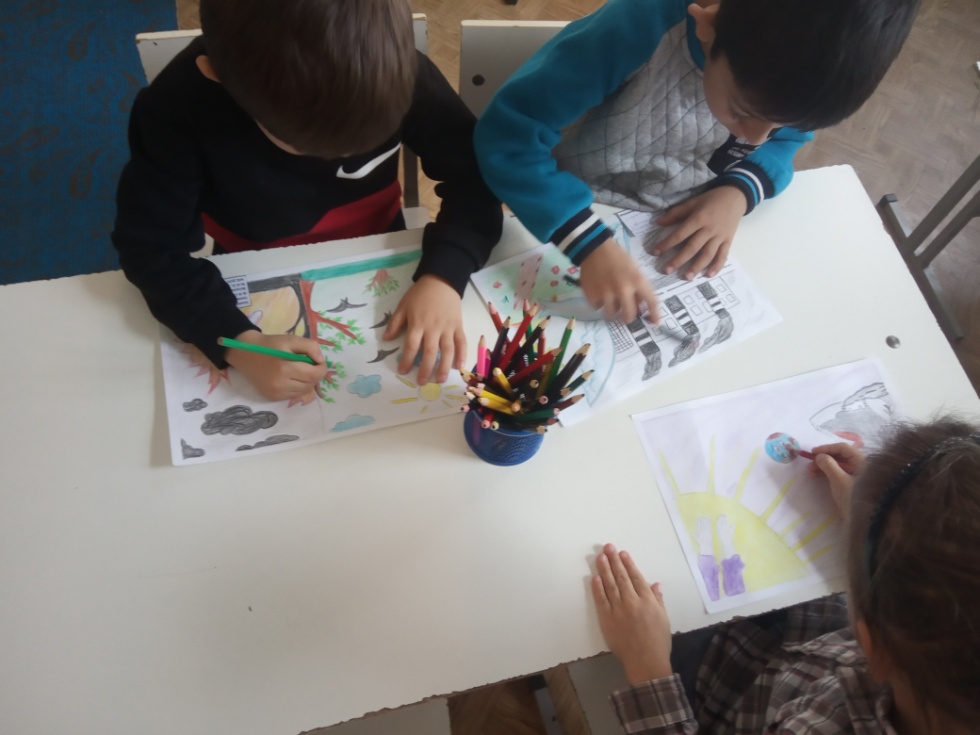 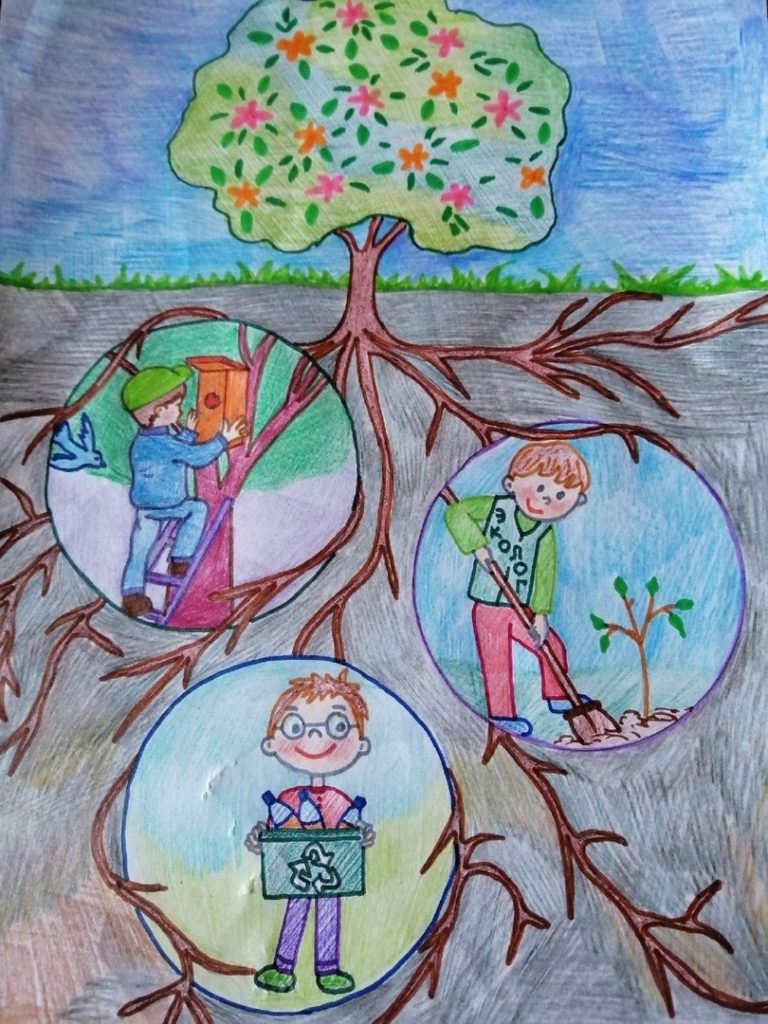 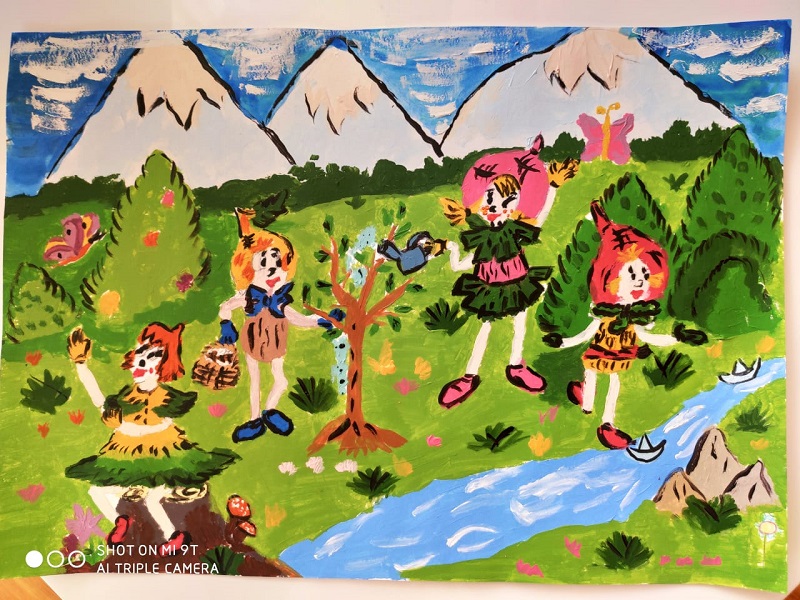 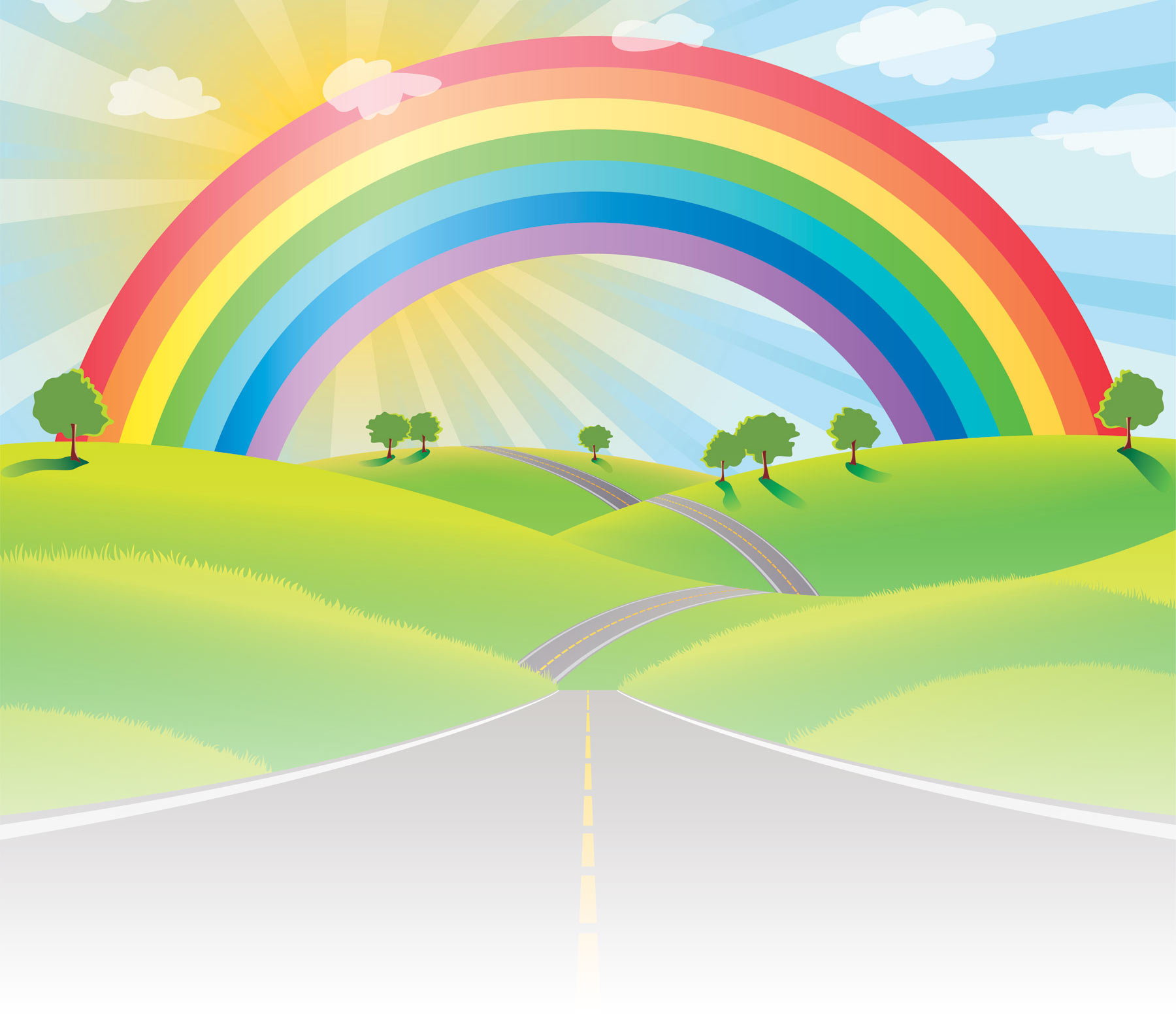 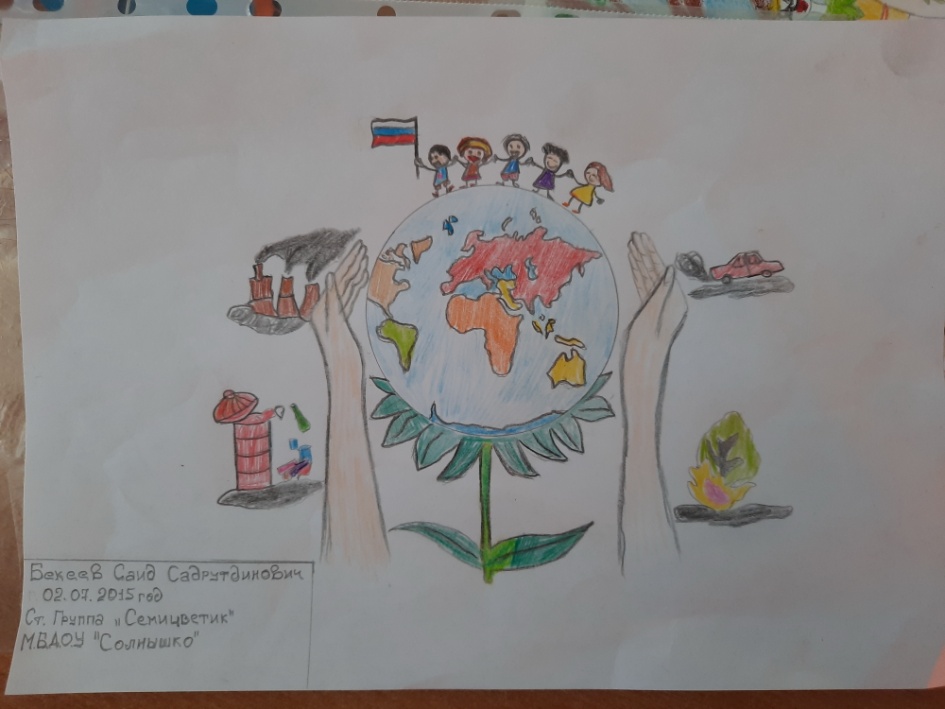 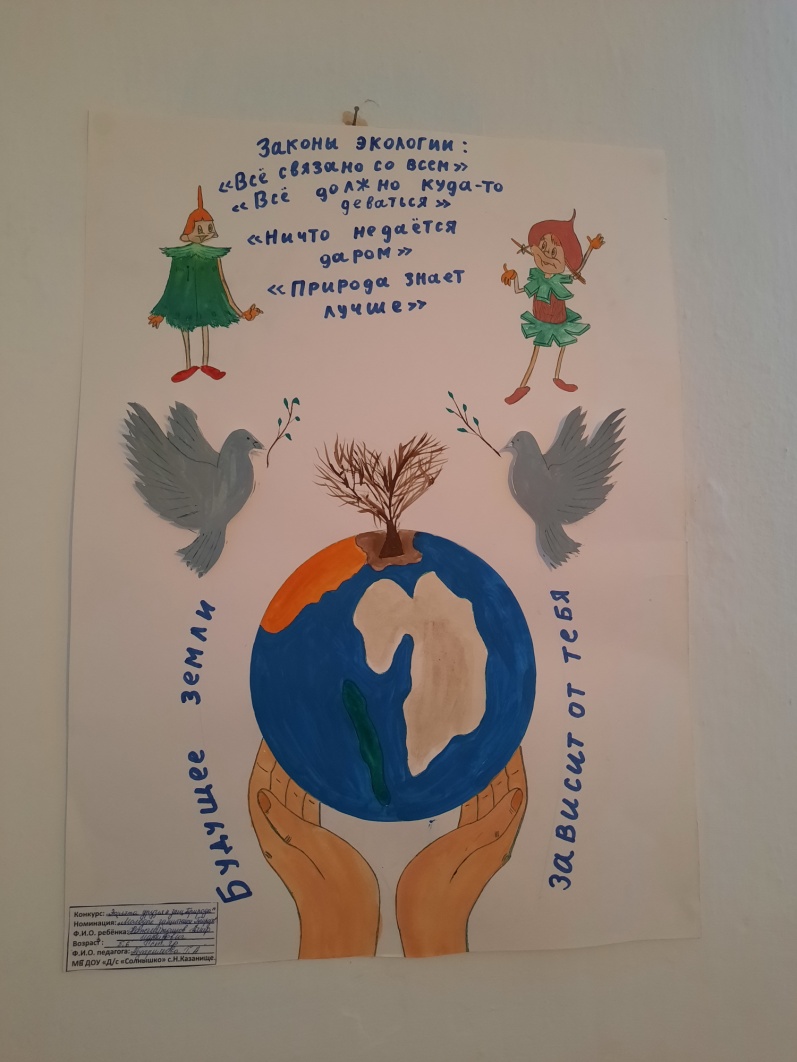 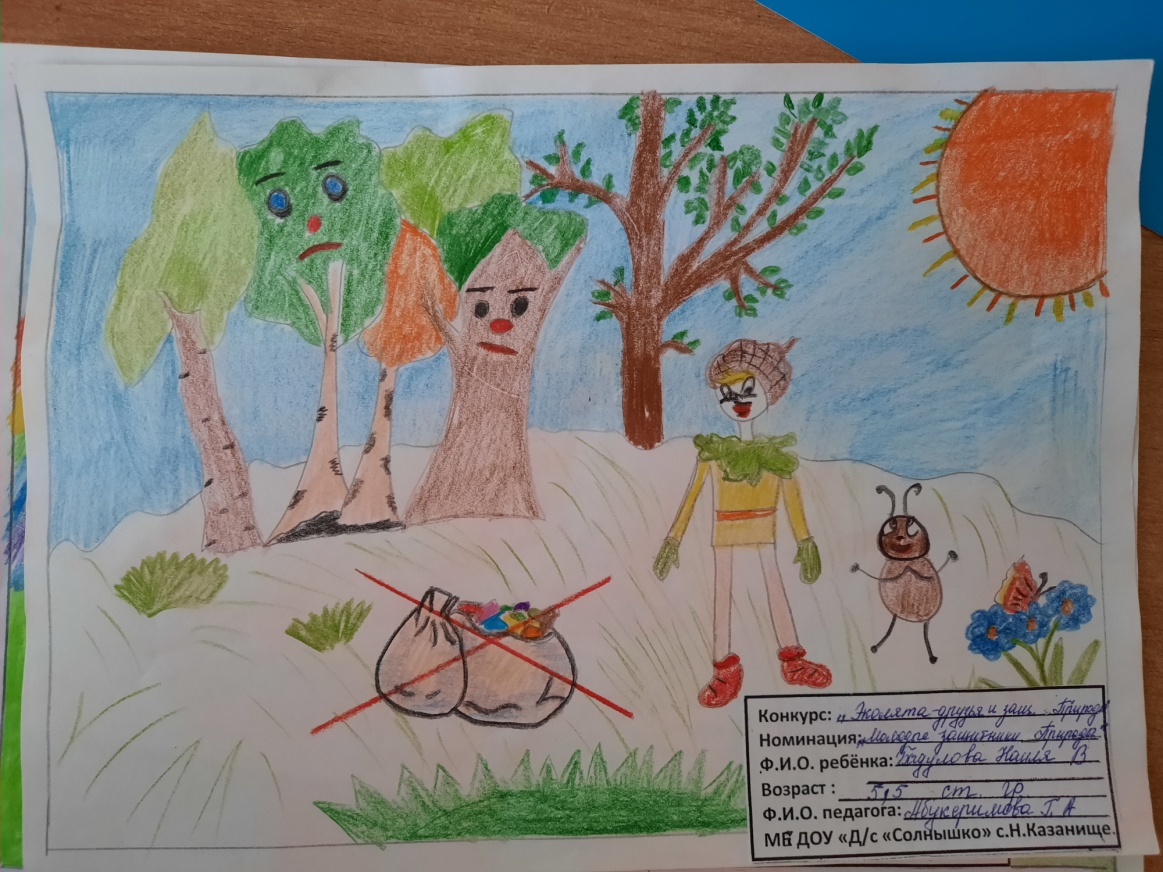 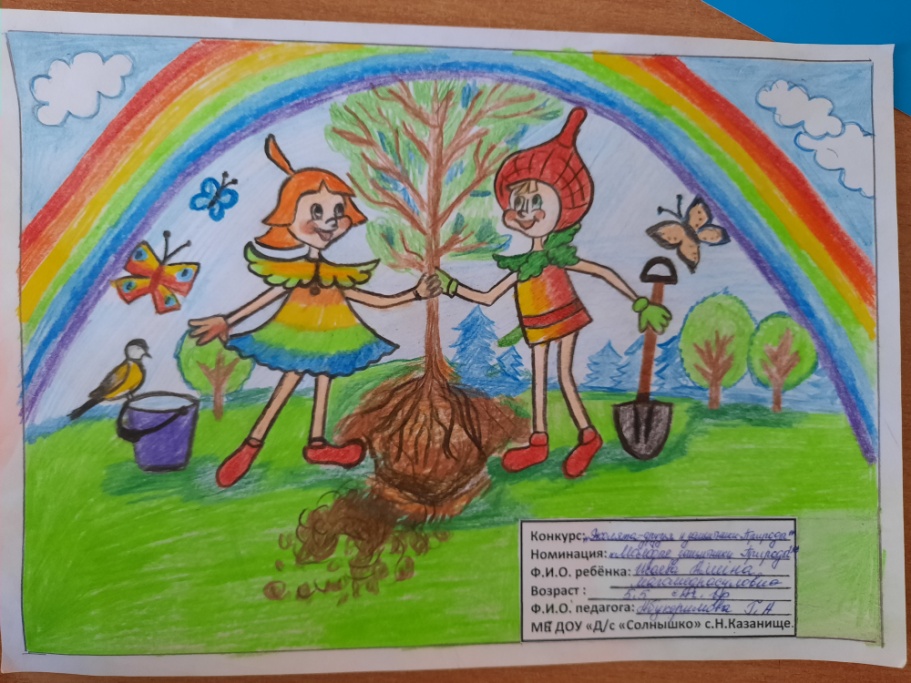 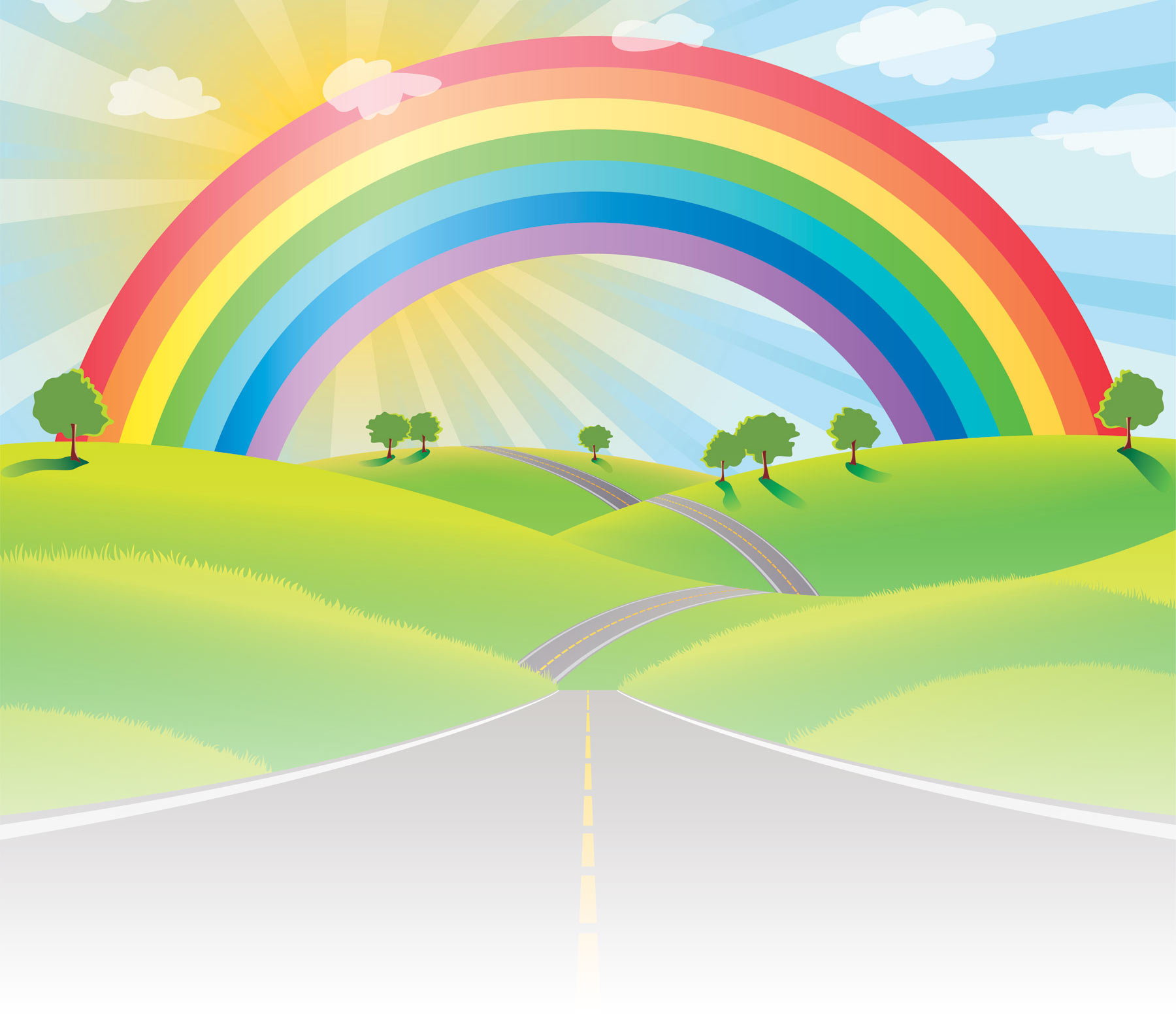 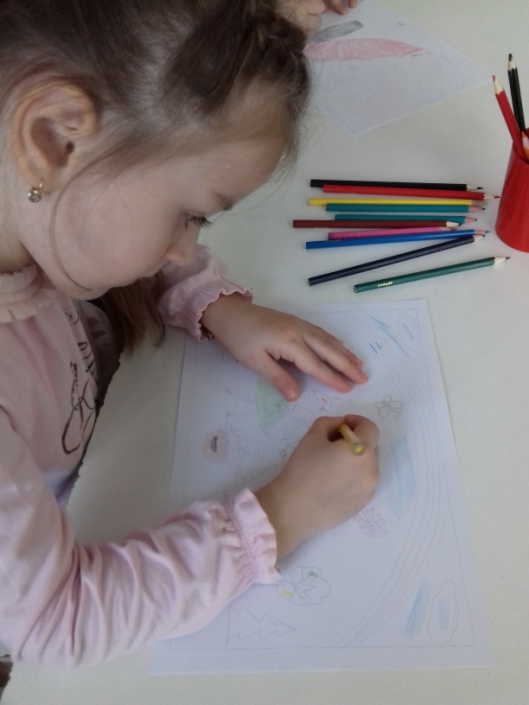 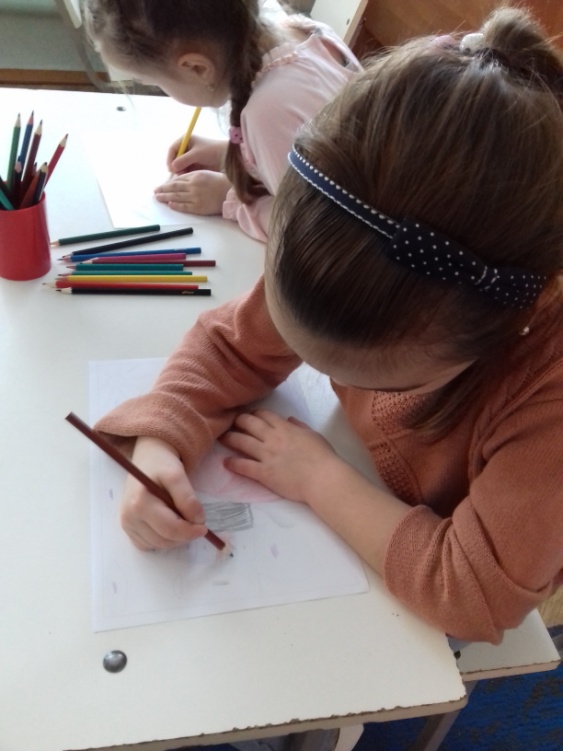 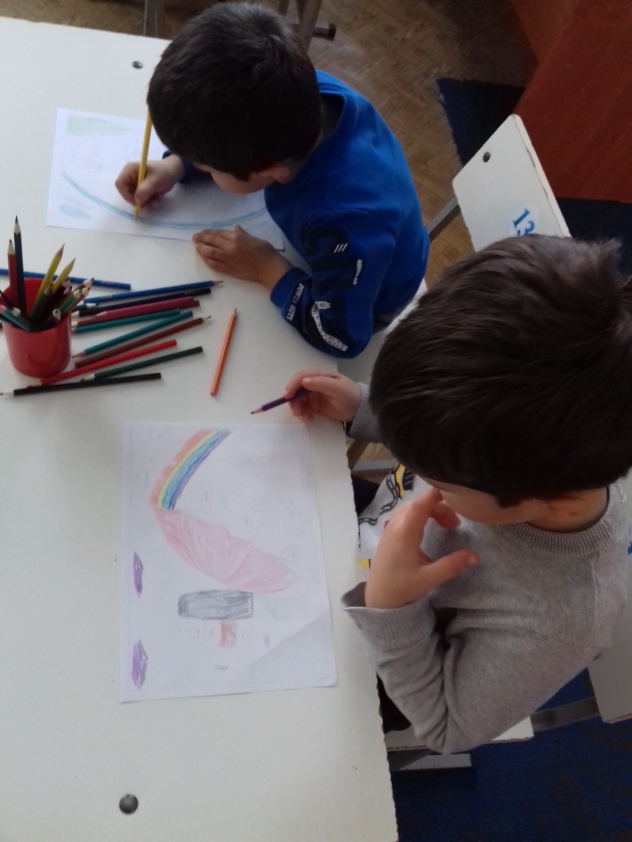 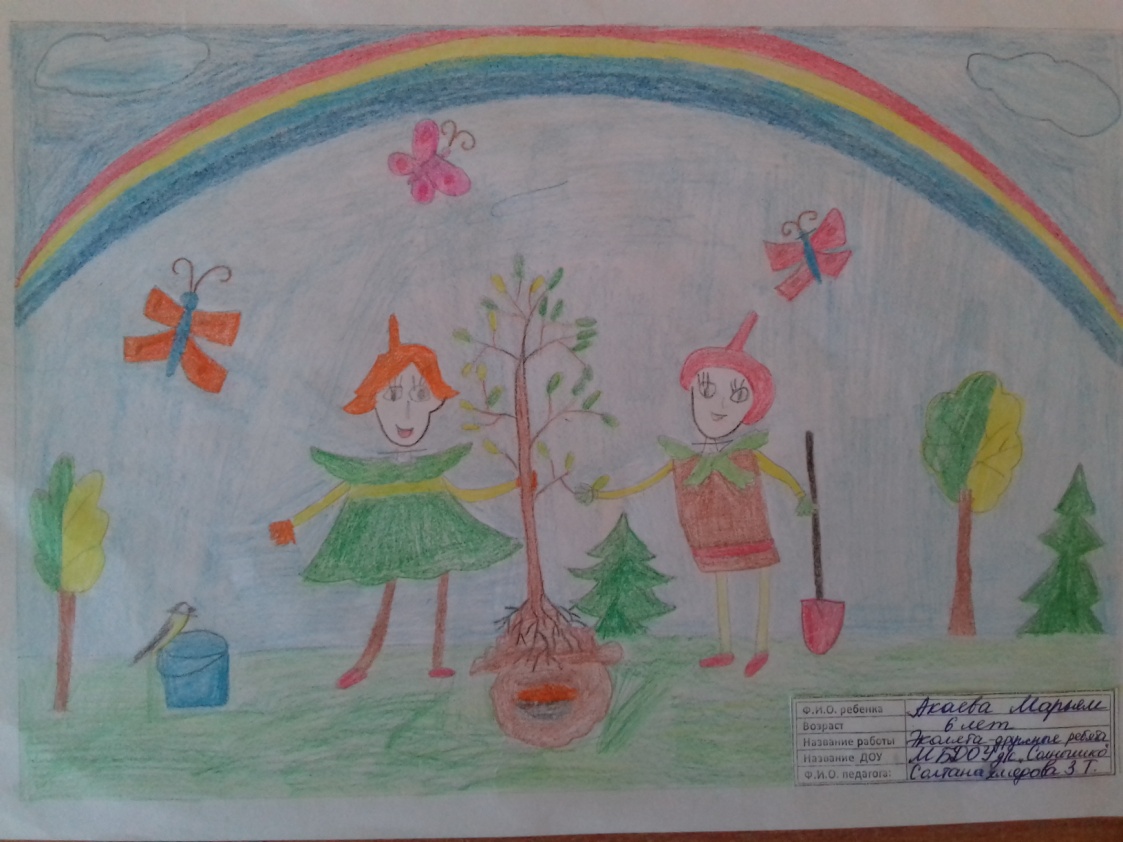 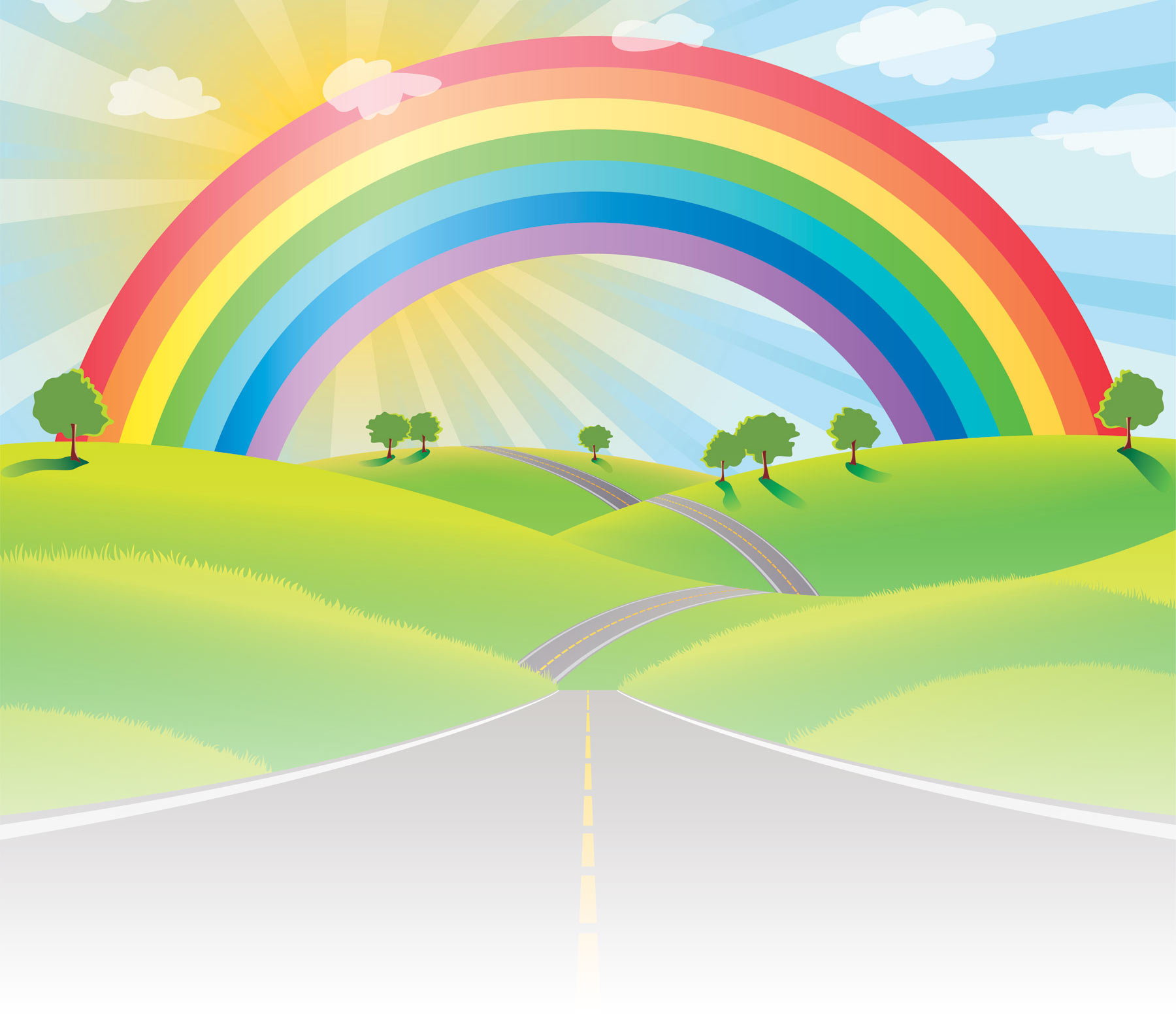 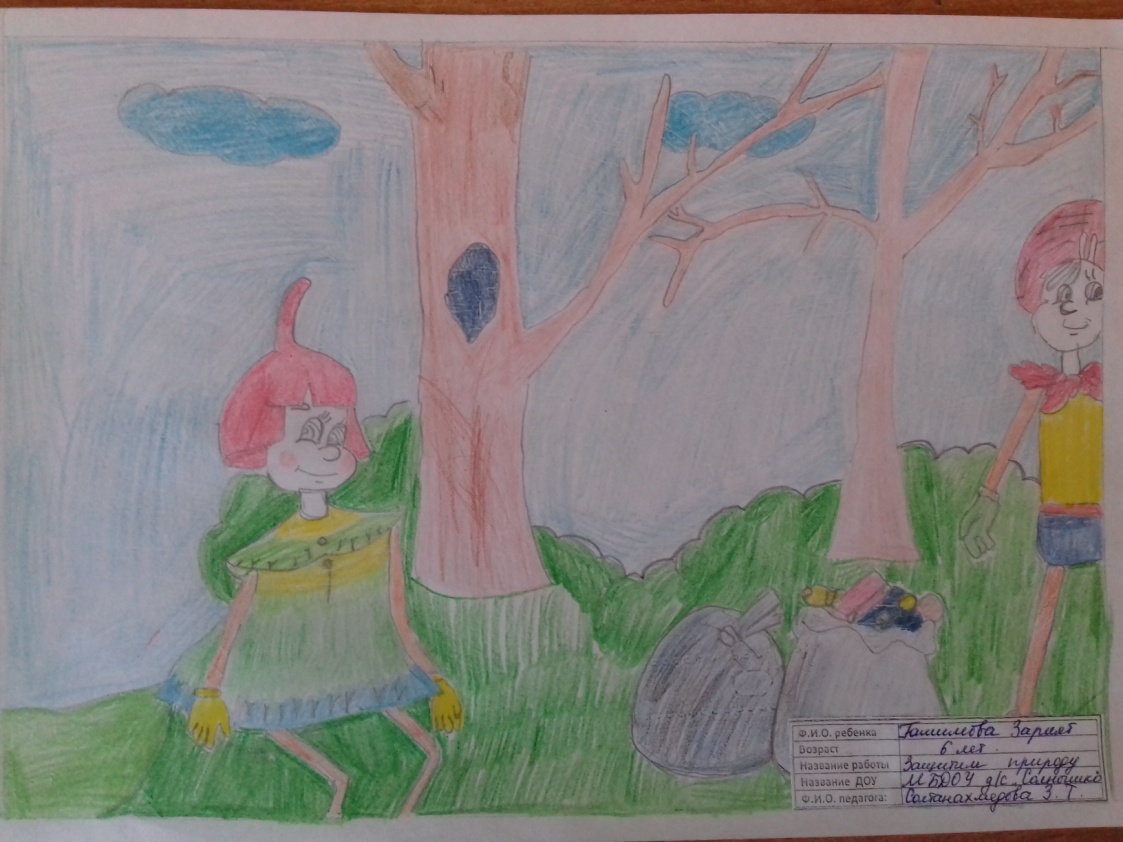 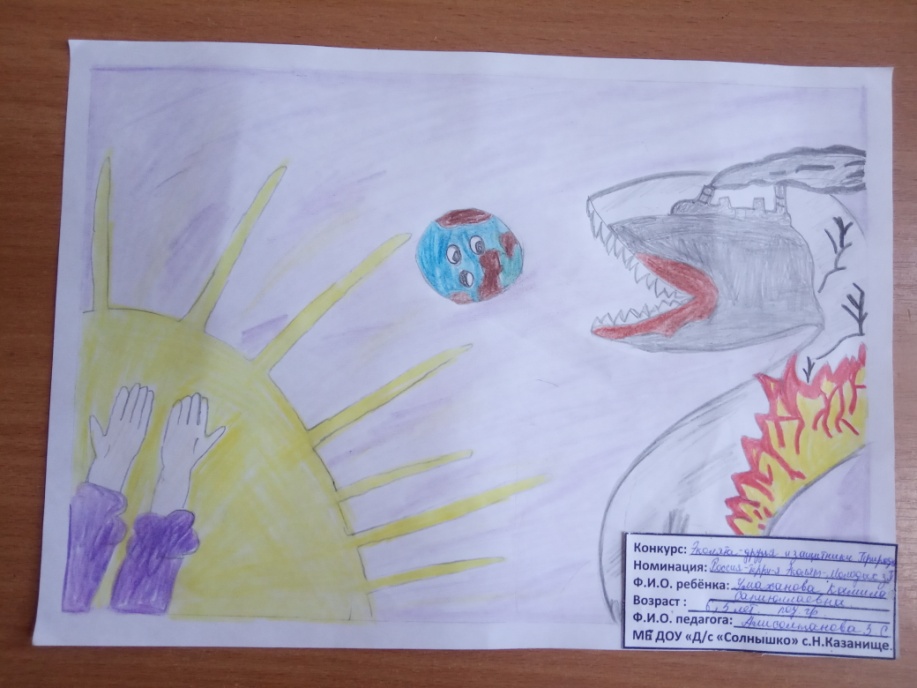 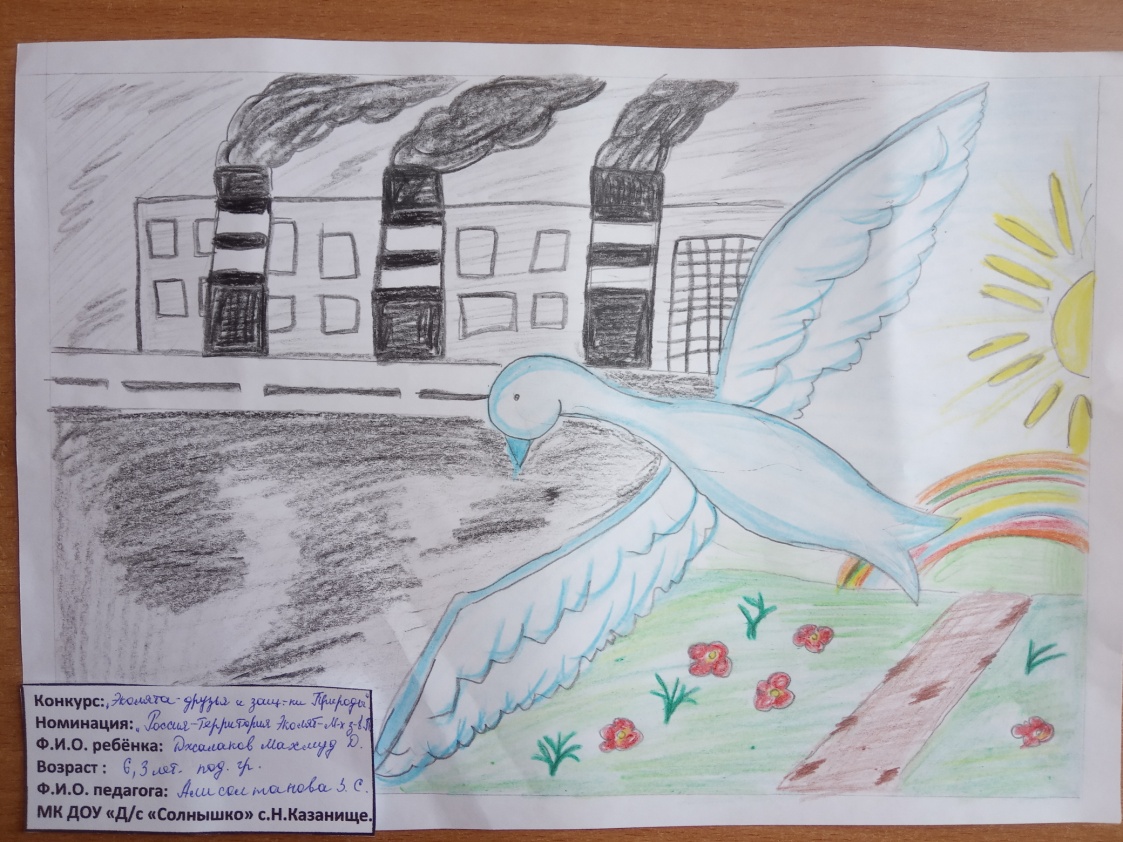 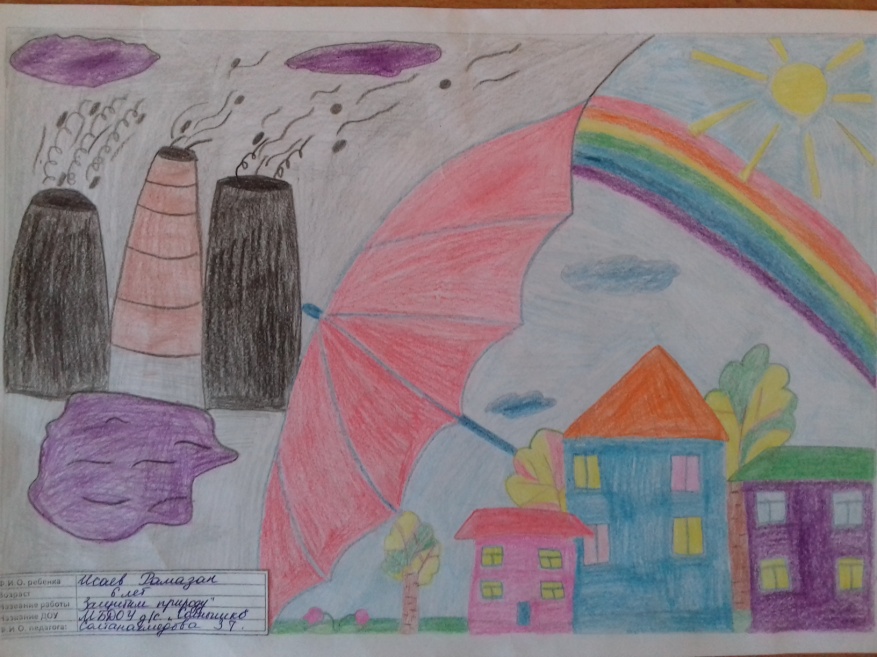 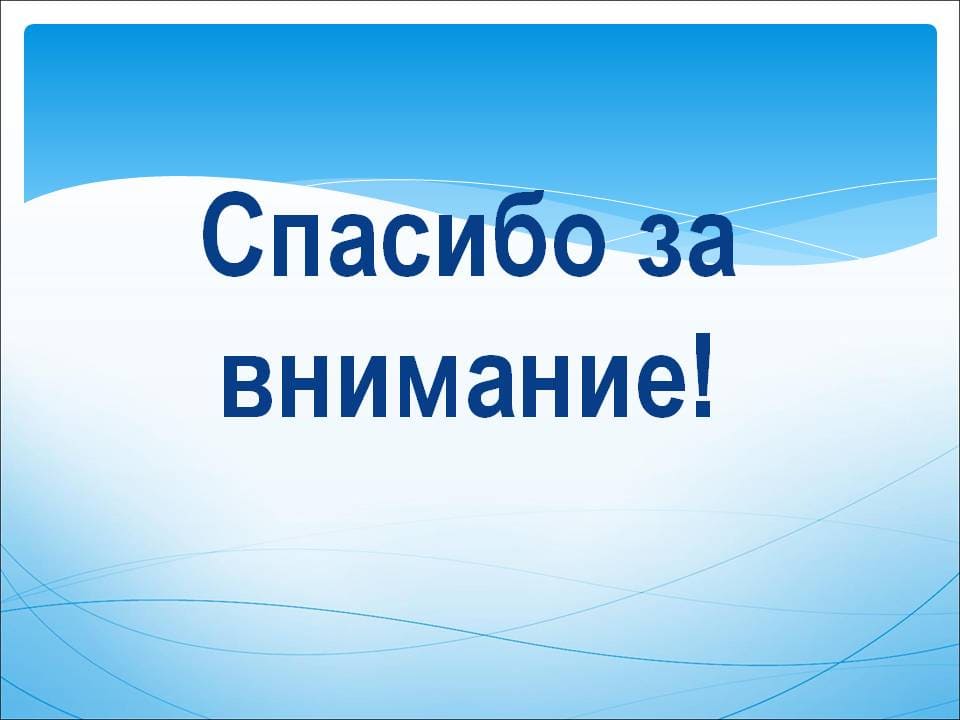 БЕРЕГИТЕ ПРИРОДУ
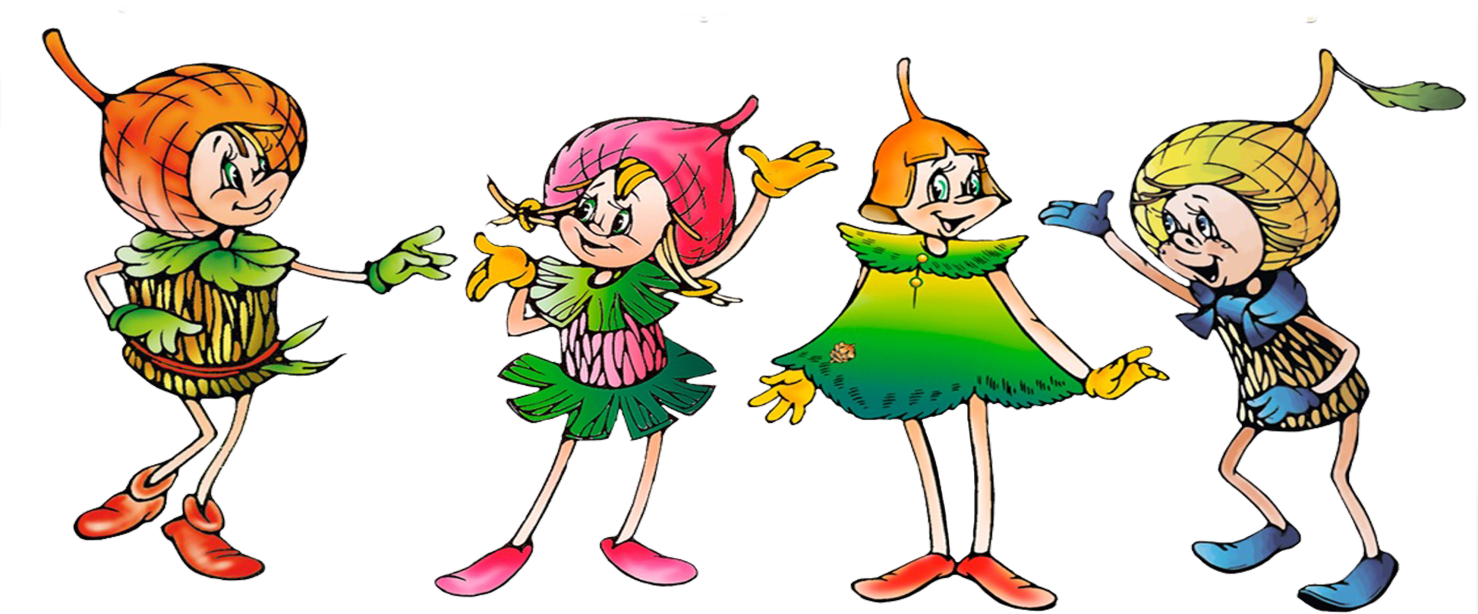